Interactions
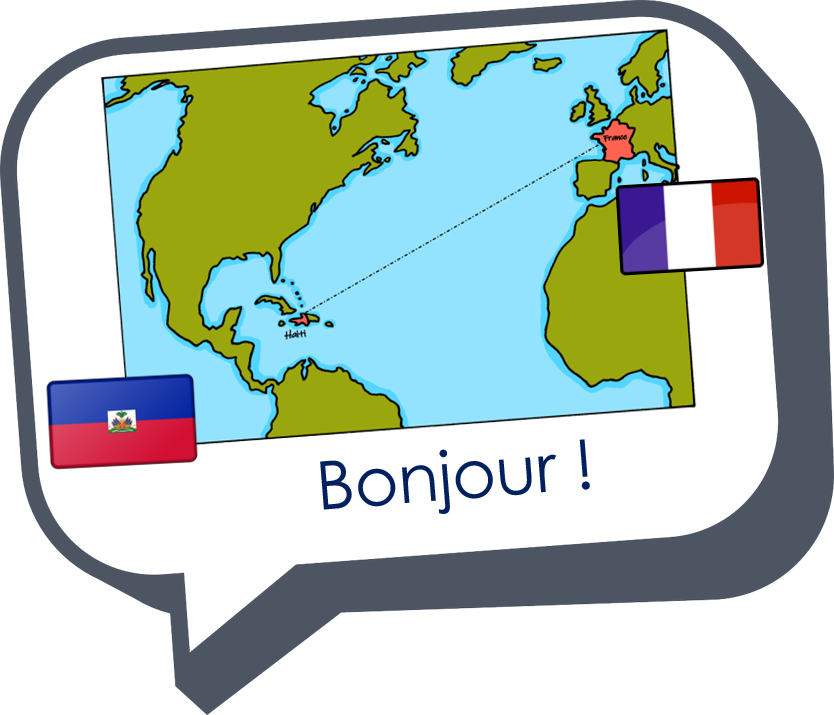 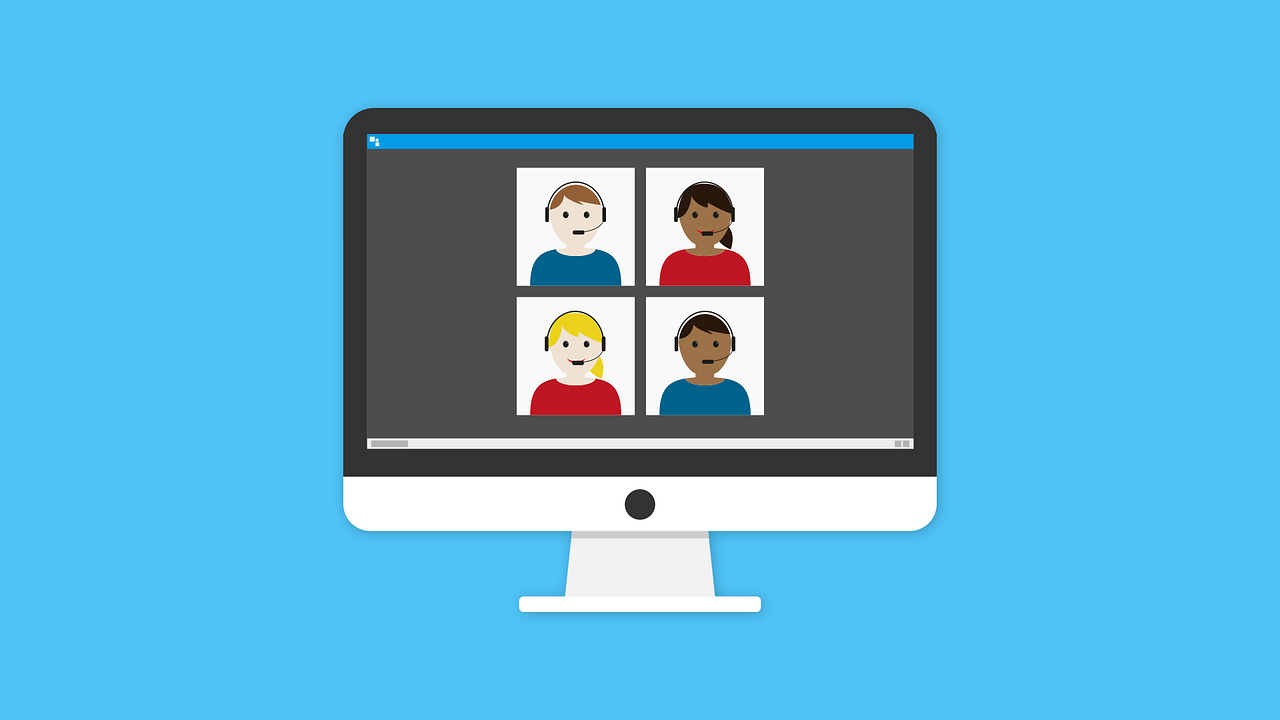 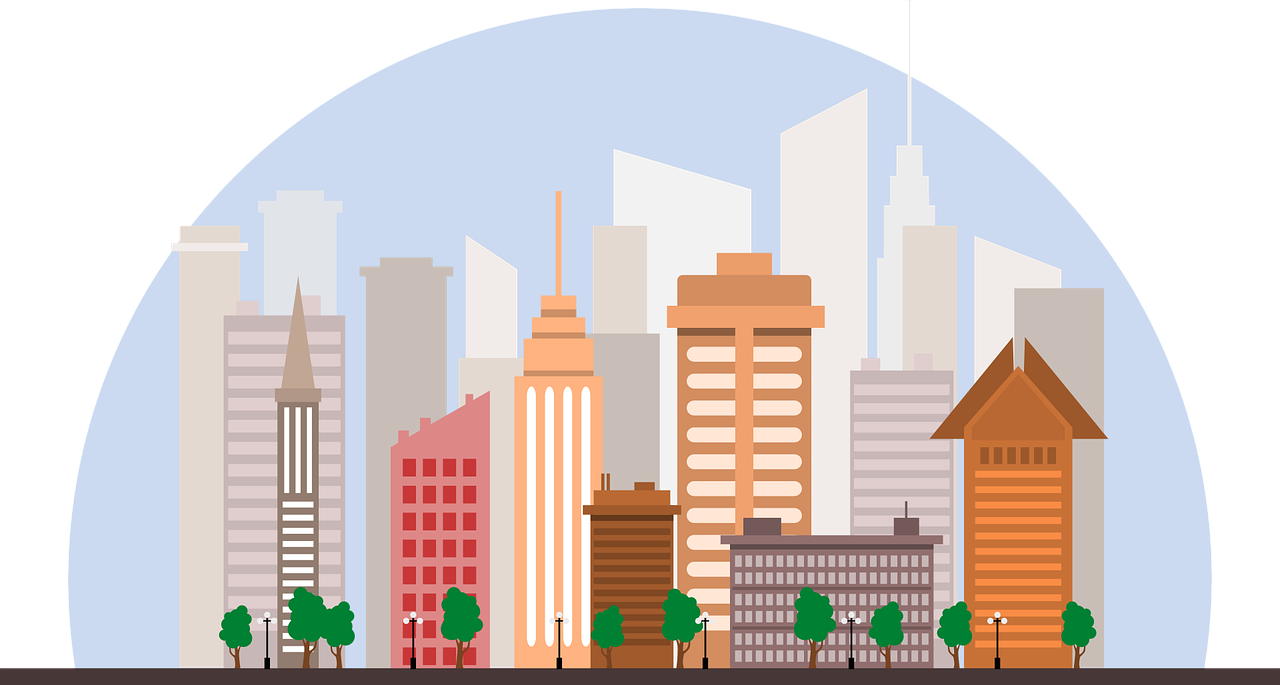 vert
Échange en ligne
« avoir » Ils / elles ont
prenominal adjective agreement 
liaison
[Speaker Notes: Artwork by Steve Clarke. Pronoun pictures from NCELP (www.ncelp.org). All additional pictures selected from Pixabay and are available under a Creative Commons license, no attribution required.

Phonics:  liaison

Vocabulary: ont [8] ils [13] elles [38] bâtiment [1952] café [1886]  cinéma [1623] école [477] église [1782] hôtel [1774] magasin [1738] musée [2216] parc [1240] pont [1889] poste [489]  rue [598]  université [1192] beau belle [393] bon bonne [94] mauvais [274] nouveau nouvelle [52] vieux vieille [671]
Revisit 1: avoir [8] j’ai [8] quoi [297] un [3] une [3] café [1886] cinéma [1623] hôtel [1774] poste [489] école [477] très [66] utile [1003] différent [350] idéal [1429] important [215] indépendant [954] moderne [1239] propre [237] sale [2906] 
Revisit 2: sommes [5] nous [31] allemand [844] espagnol [1666] amusant [4695] calme [1731] différent [350] difficile [296] facile [822] important [215] indépendant [954] jeune [152]
malade [1066] méchant [3184] prudent [1529] seul [102] 
Londsale, D., & Le Bras, Y.  (2009). A Frequency Dictionary of French: Core vocabulary for learners London: Routledge.

The frequency rankings for words that occur in this PowerPoint which have been previously introduced in these resources are given in the SOW and in the resources that first introduced and formally re-visited those words. 
For any other words that occur incidentally in this PowerPoint, frequency rankings will be provided in the notes field wherever possible.]
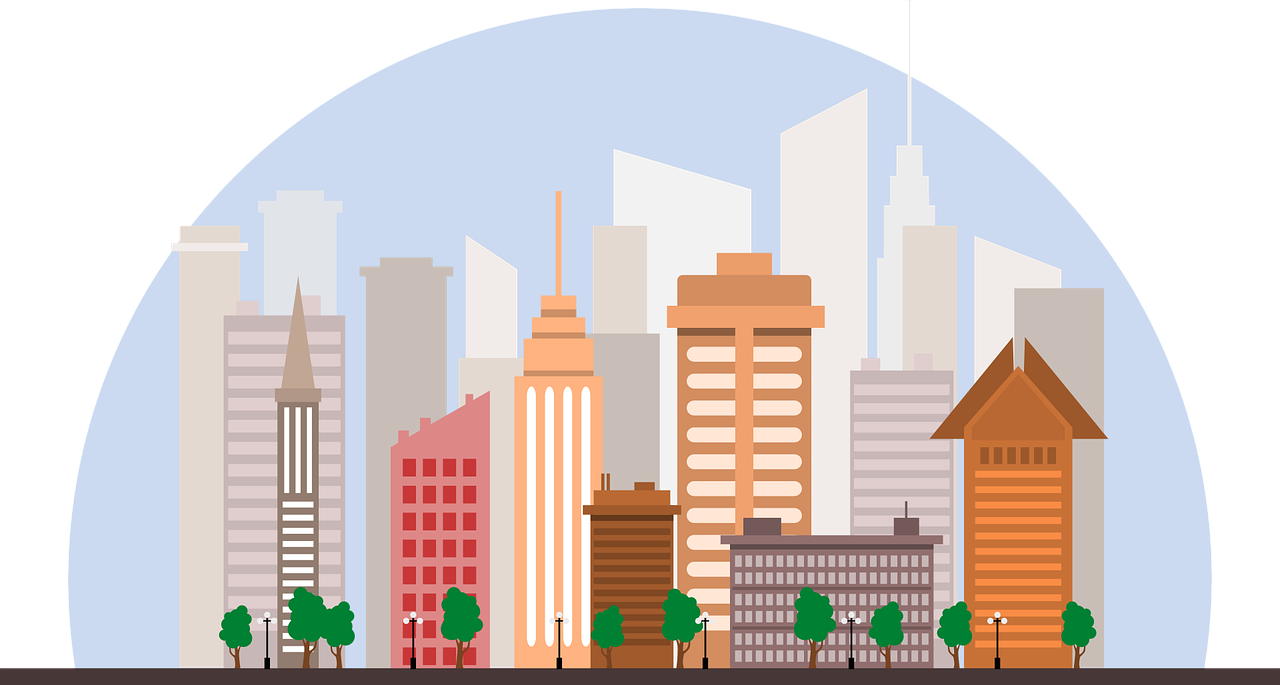 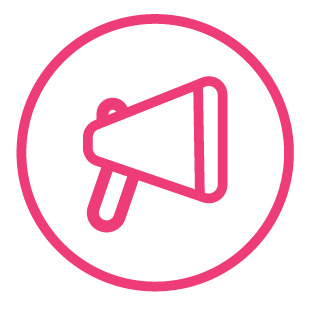 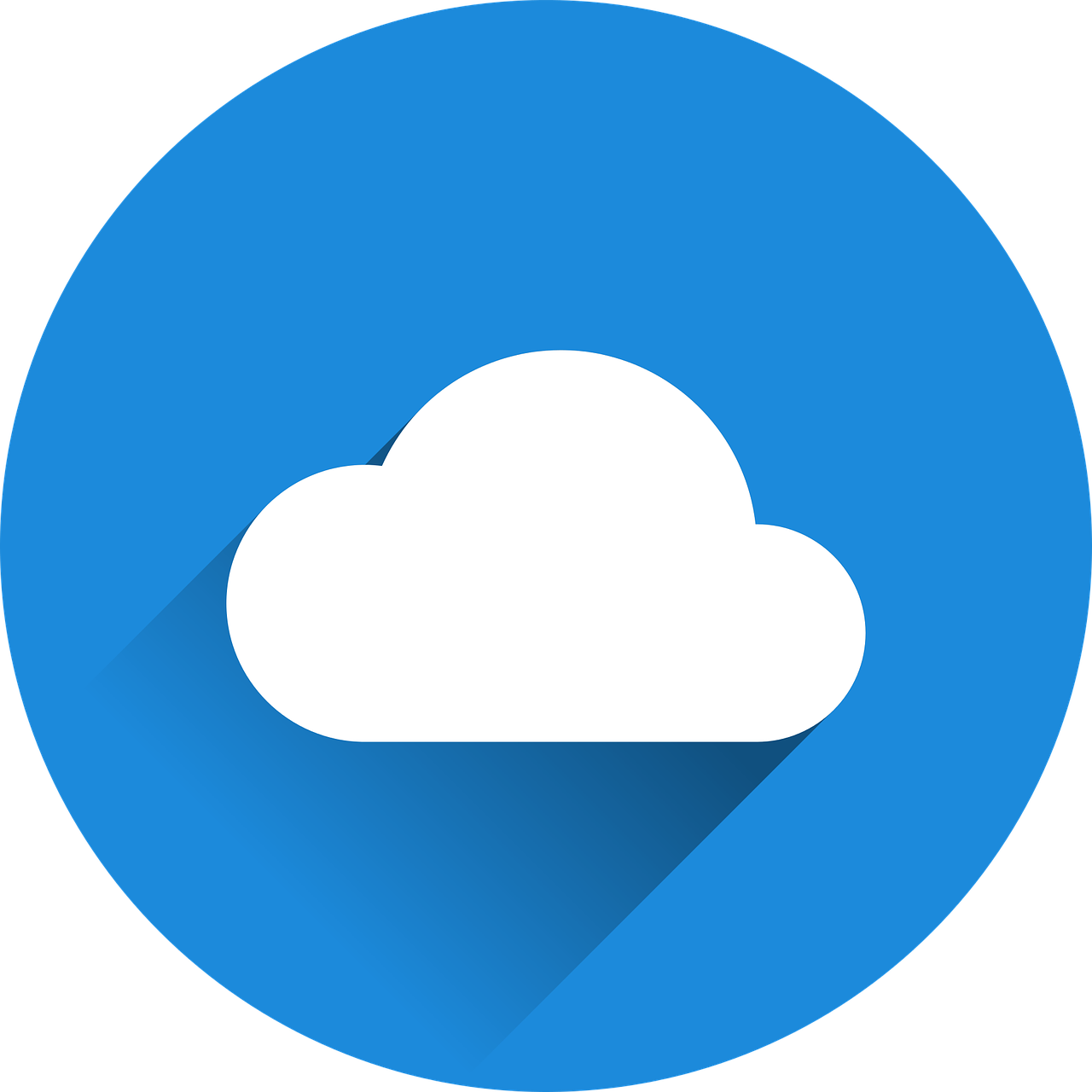 En ville
mots
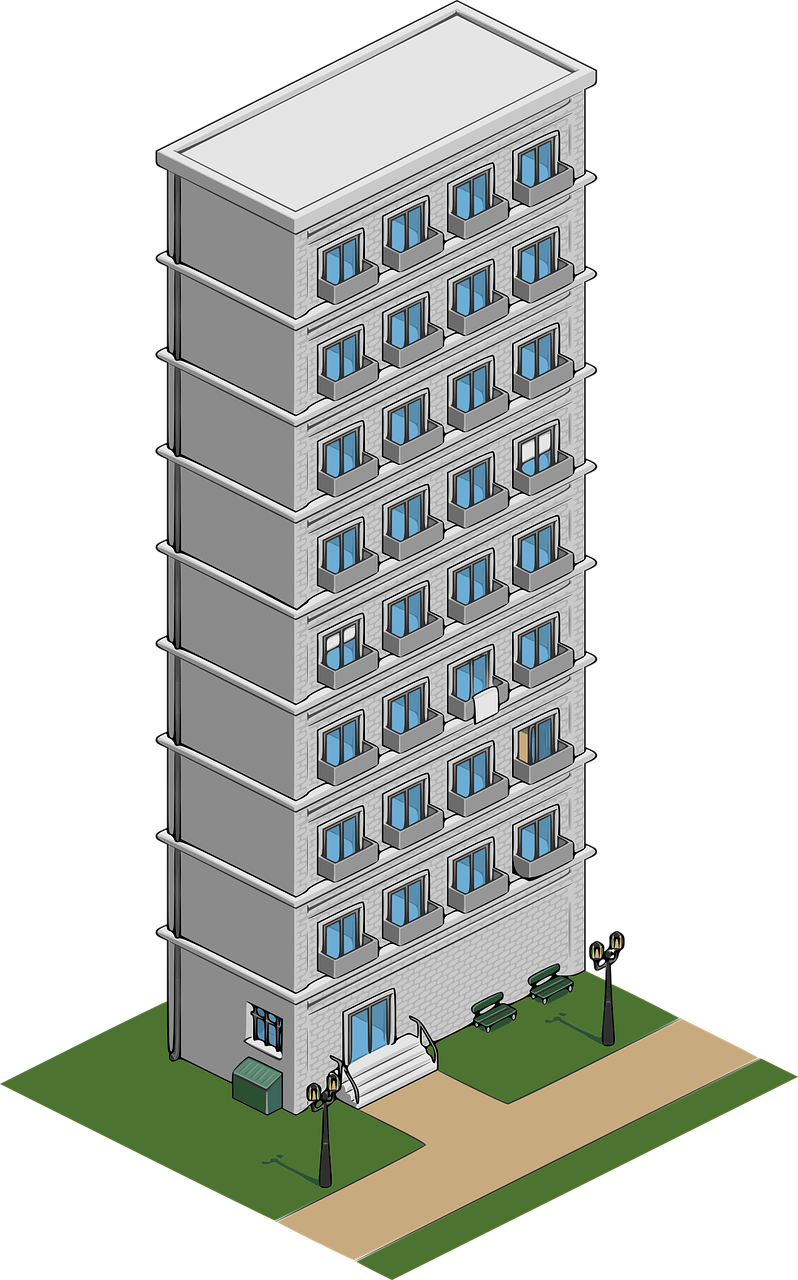 vocabulaire
9
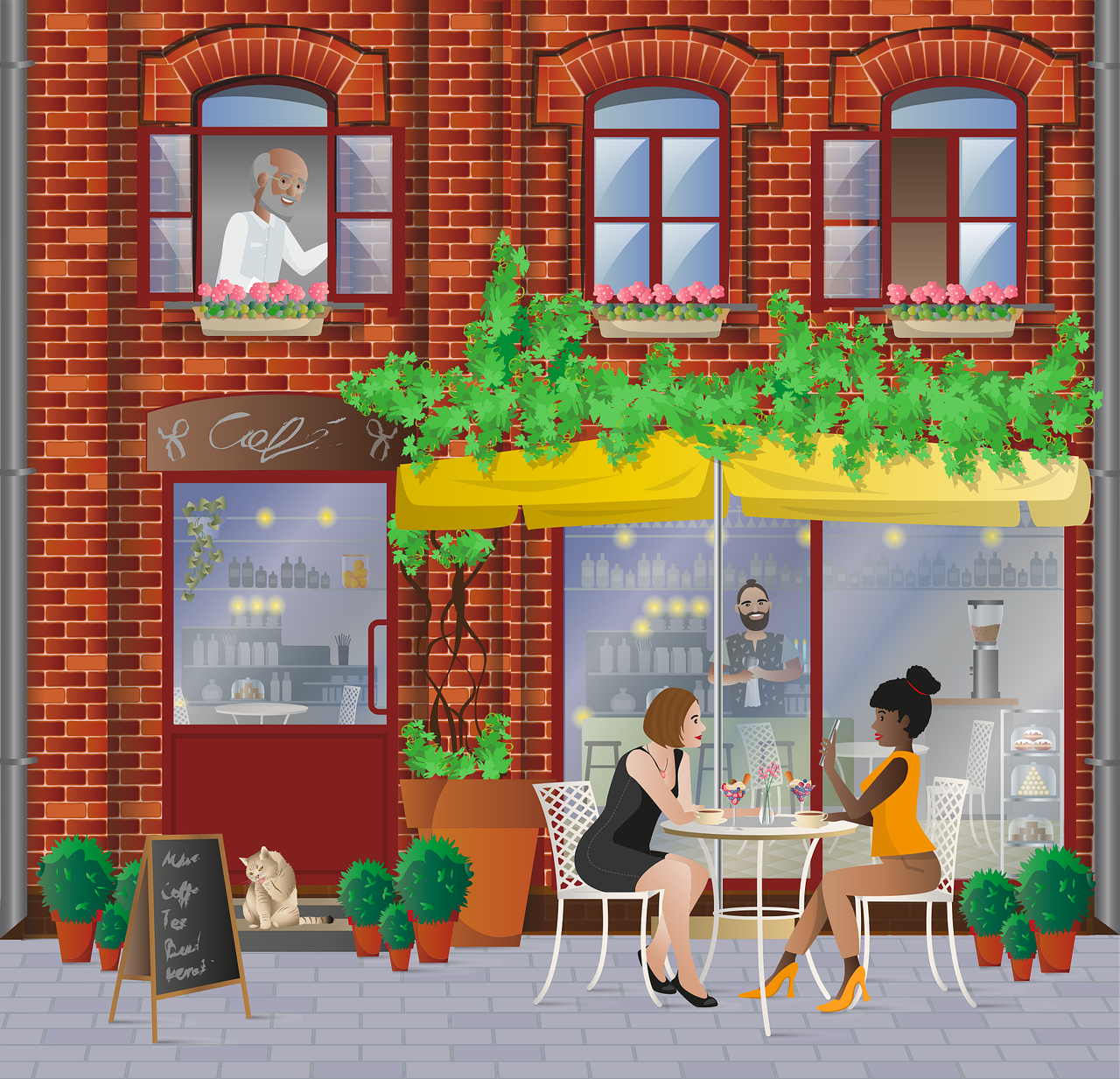 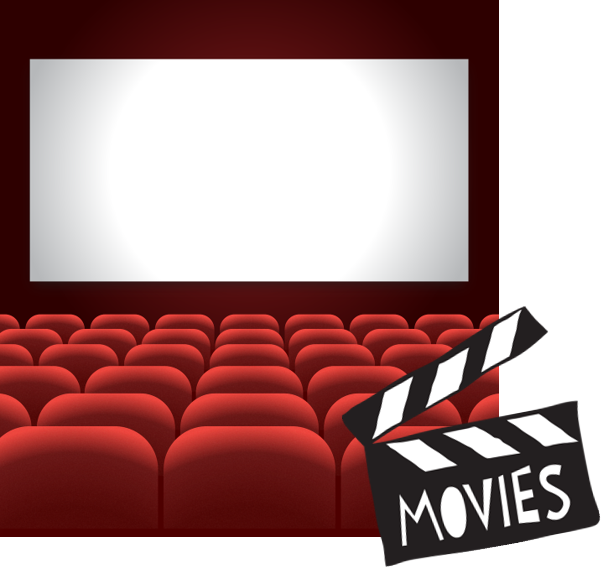 S
un   cinéma
un   bâtiment
un   café
__
_________
________
__________
__
__
0
DÉBUT
[Speaker Notes: Timing: 4 minutes (4 slides)

Aim: to revisit previously taught vocabulary and to introduce three new words.

Procedure:1. Click to start the timer.
2. Pupils try in pairs to name the three words in French before the timer runs out.
3. Elicit words from pupils, then click to reveal the full written words.
4. If desired, click on the picture to hear the words pronounced.
5. Continue for the next three slides.

Transcript:
un caféun cinéma
un bâtiment]
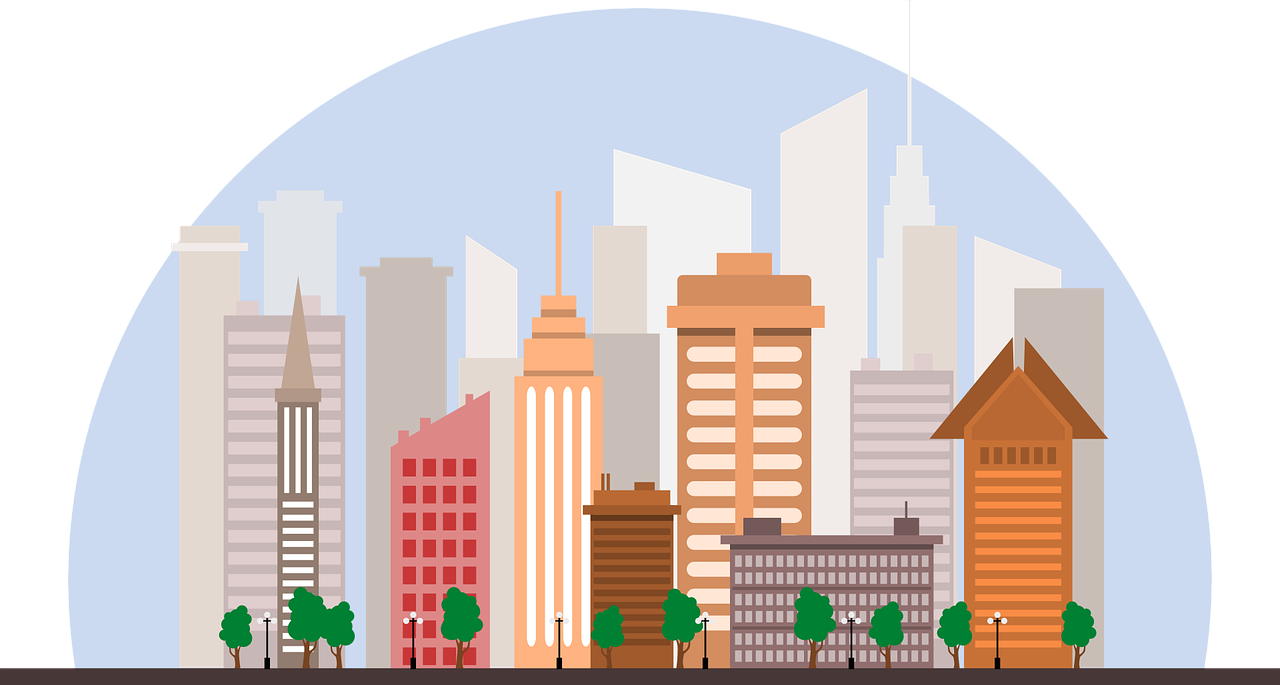 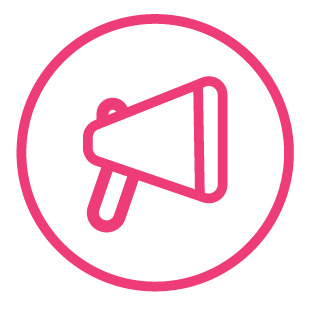 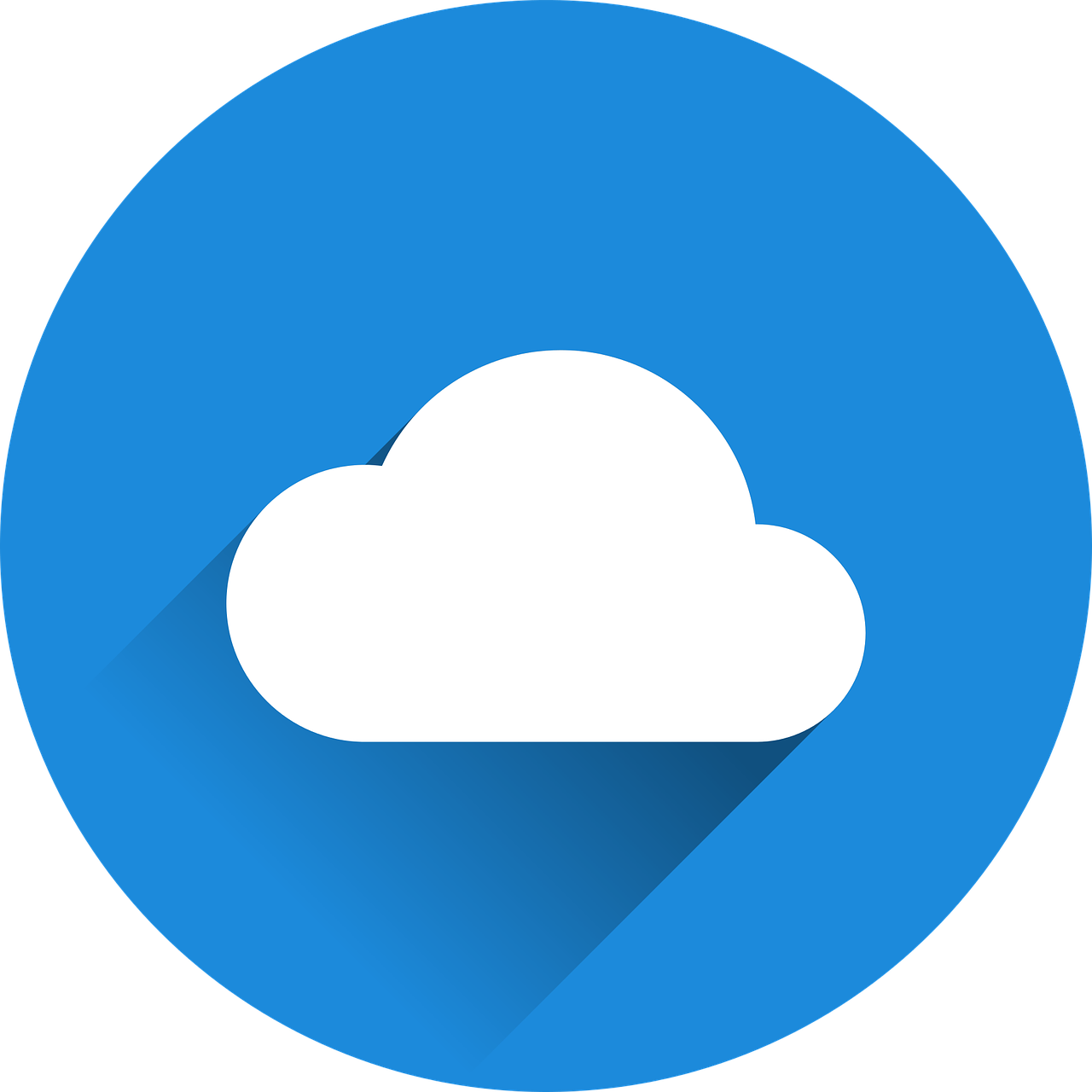 En ville
mots
vocabulaire
9
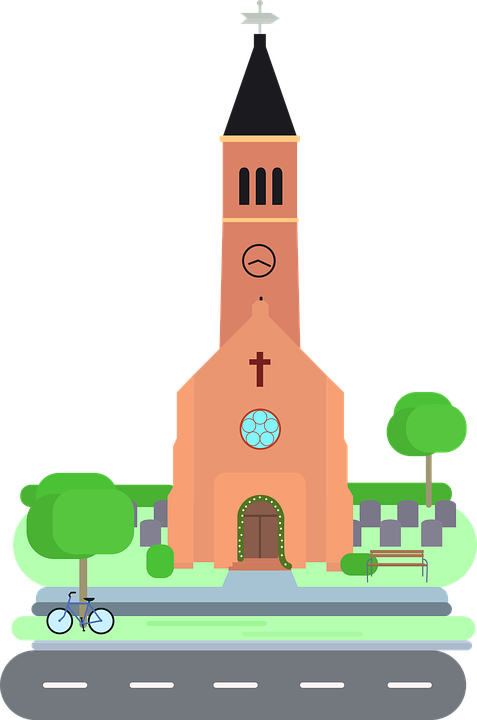 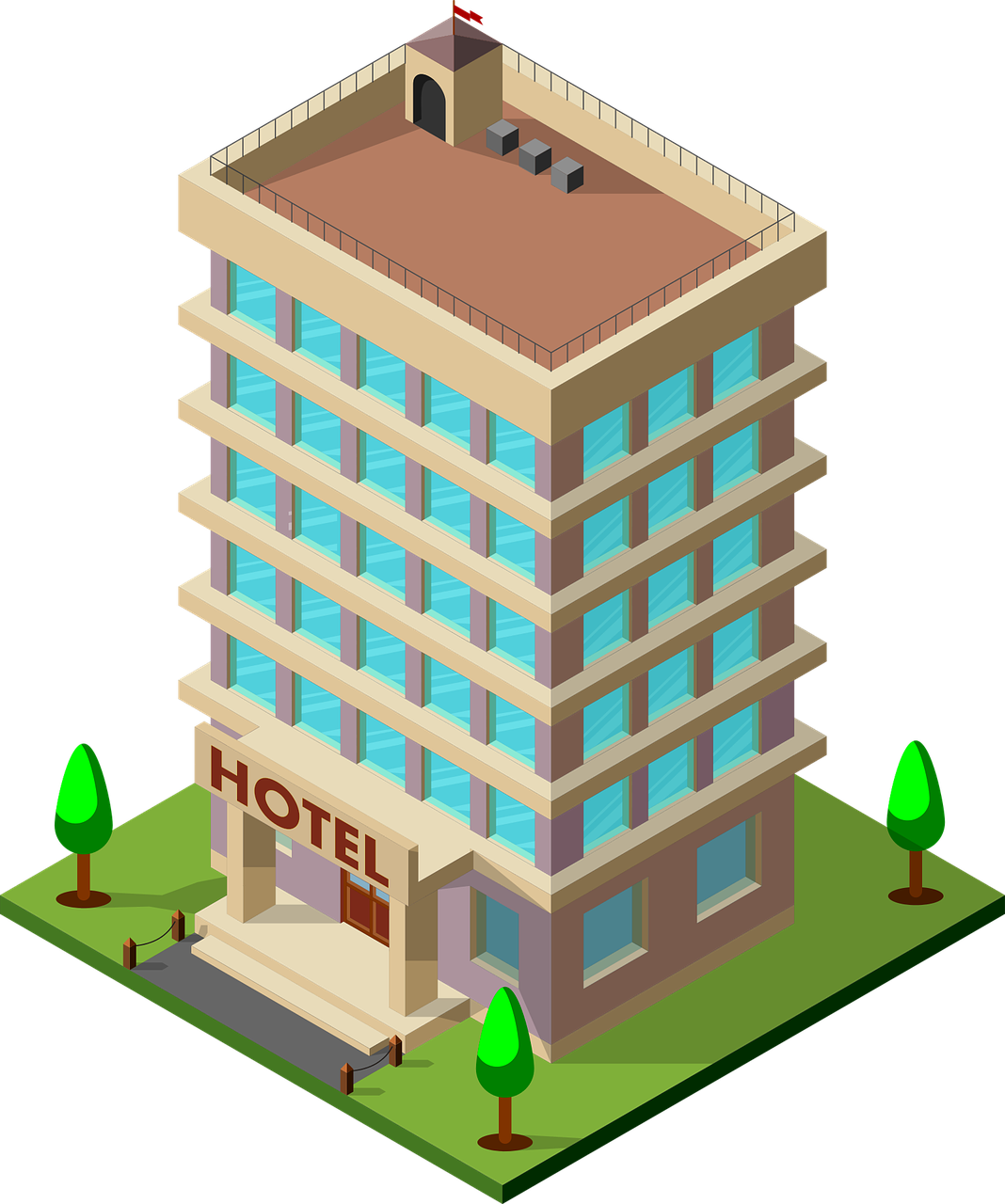 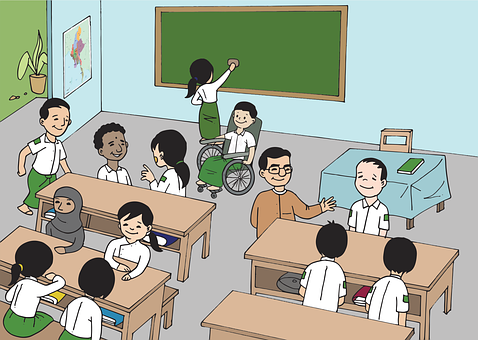 S
un   hôtel
une   église
une   école
_______
__
__
__
________
_______
0
DÉBUT
[Speaker Notes: [2/4]

Transcript:
une écoleun hôtelune église]
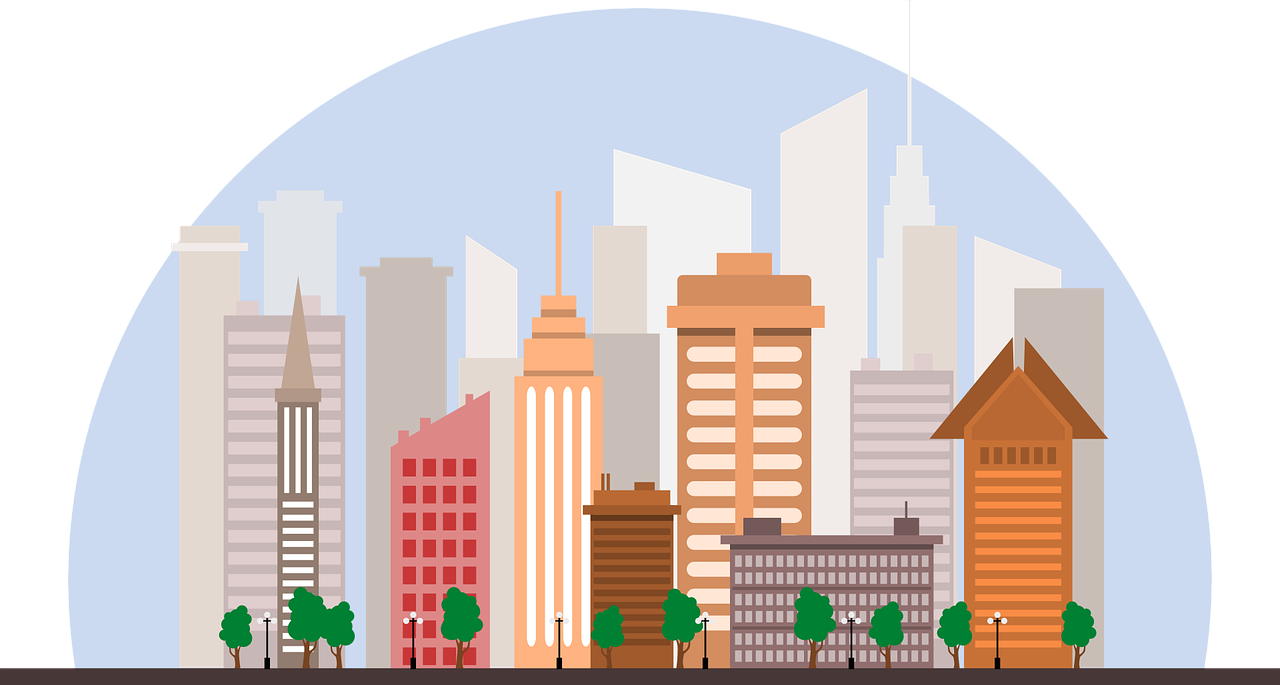 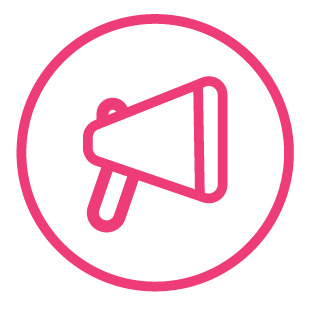 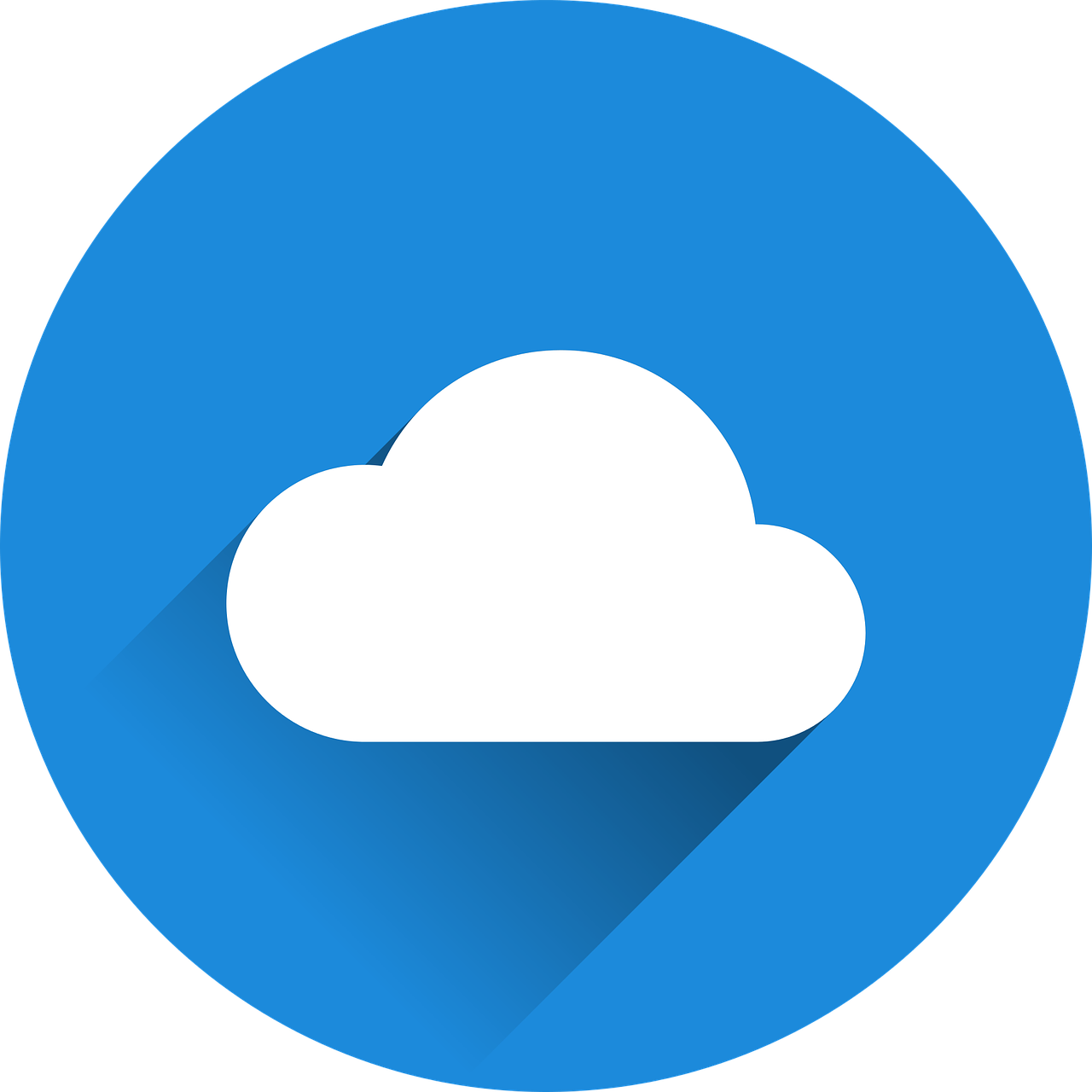 En ville
mots
vocabulaire
9
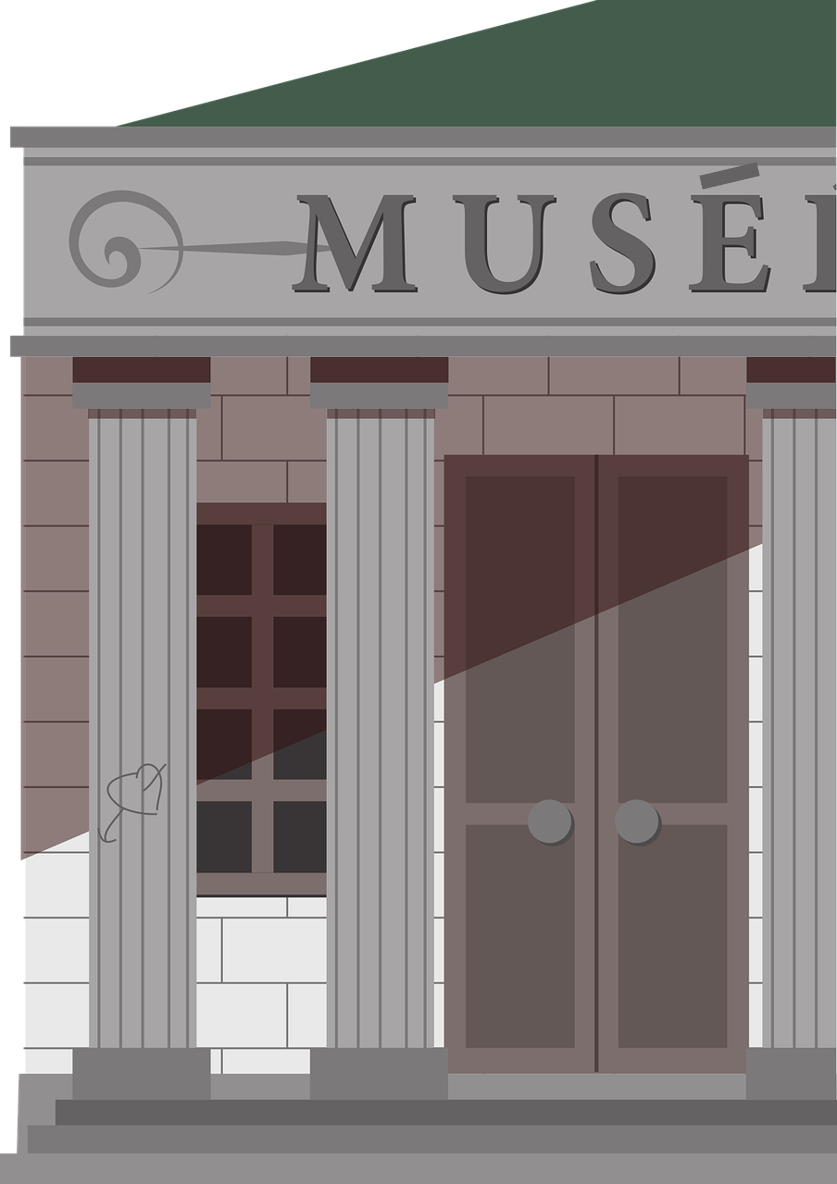 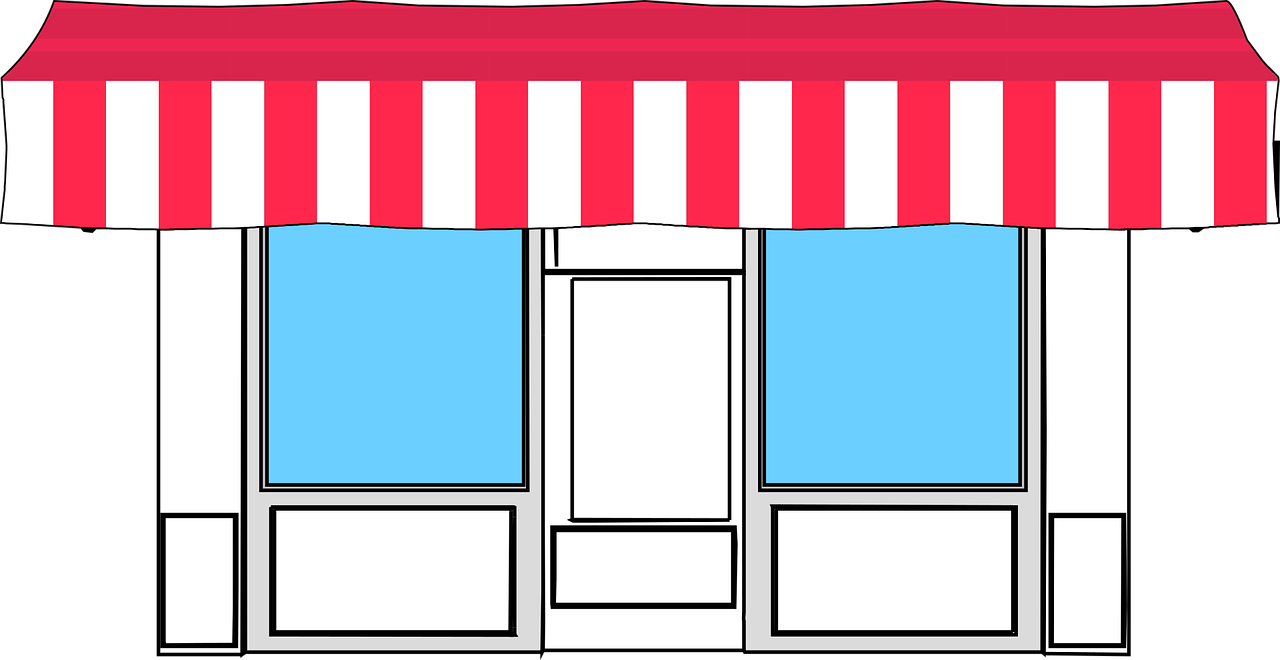 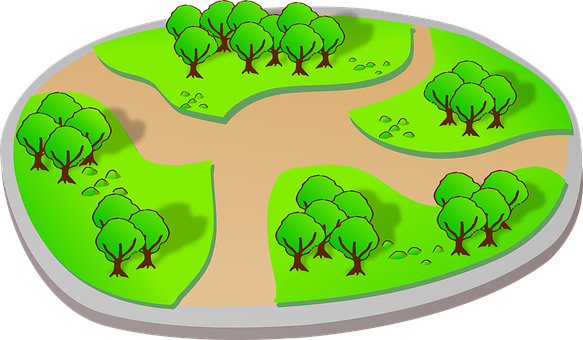 S
un   parc
un   musée
un   magasin
__
__
_______
__
_______
________
0
DÉBUT
[Speaker Notes: [3/4]

Transcript:
un magasin
un parc
un musée]
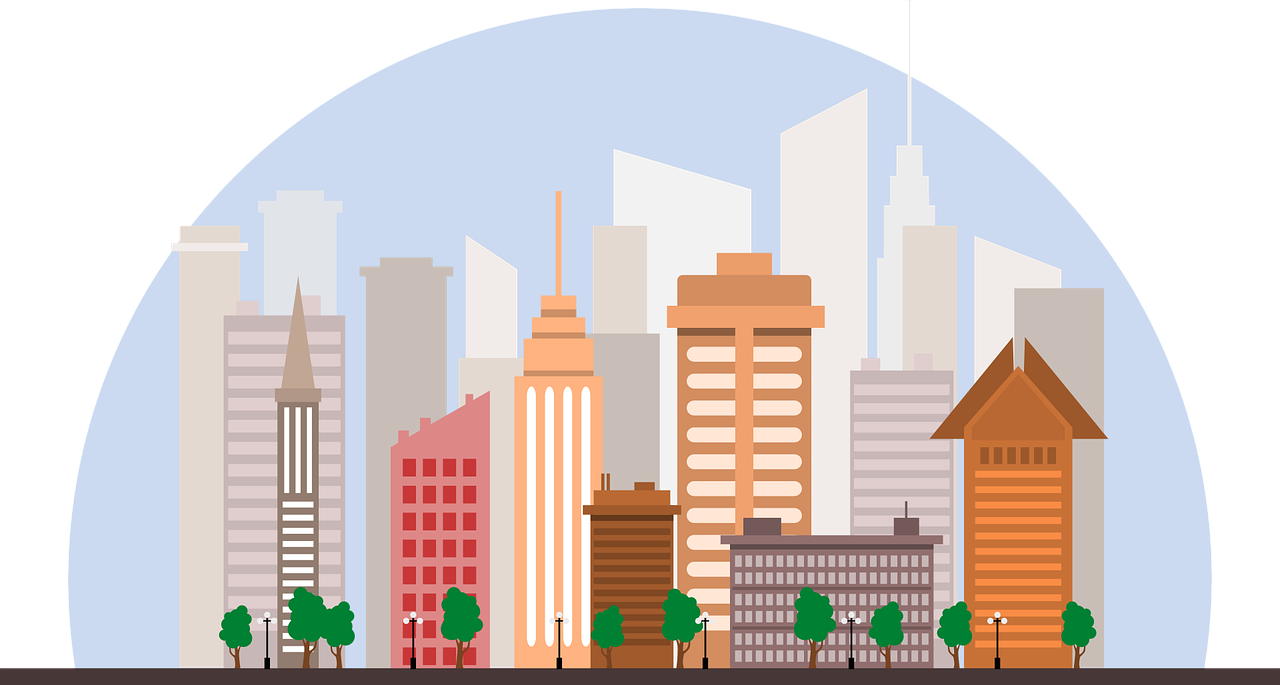 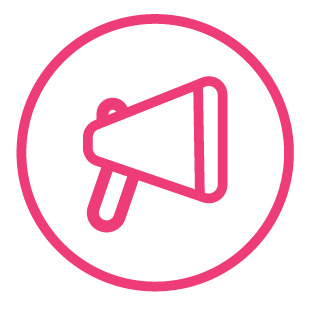 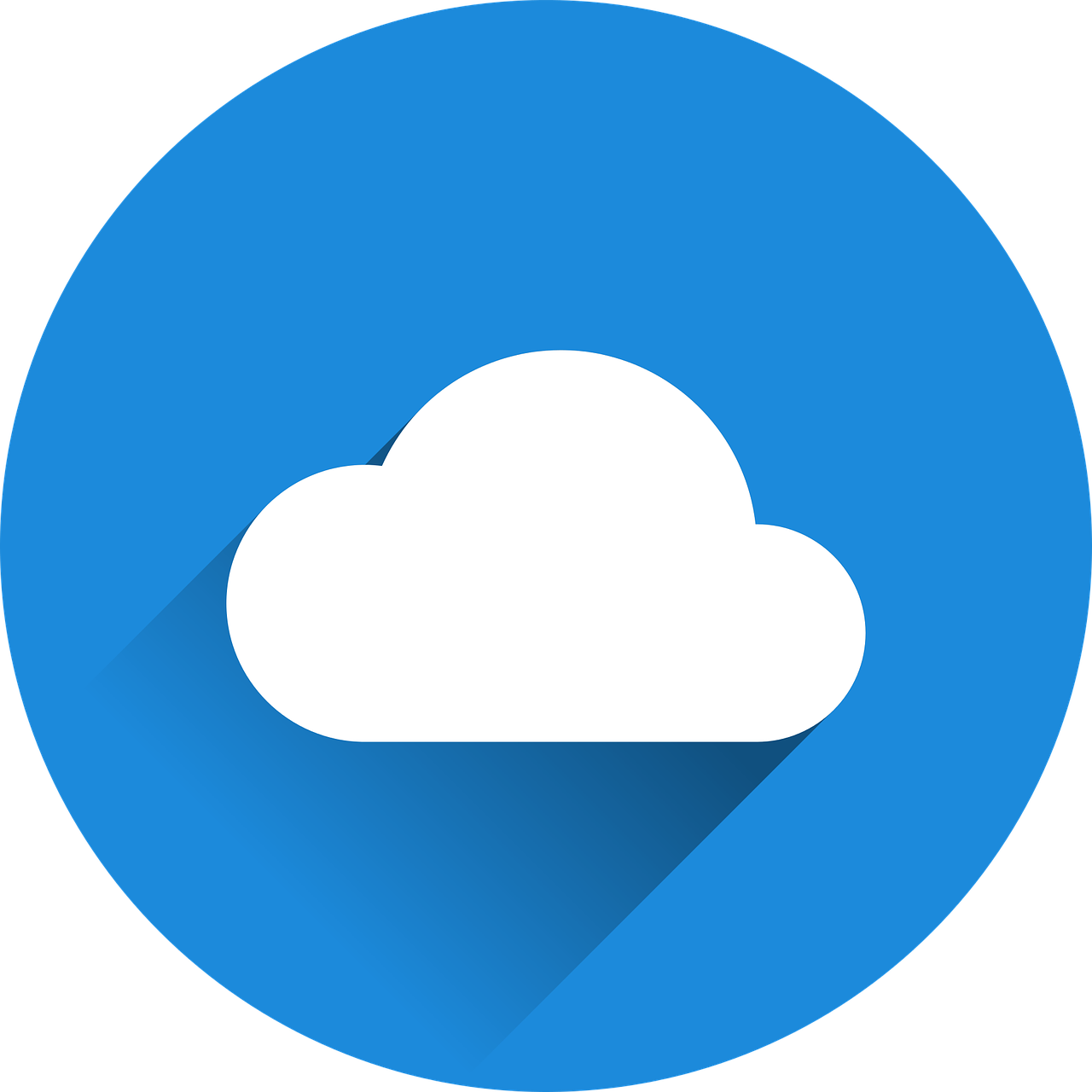 En ville
mots
vocabulaire
9
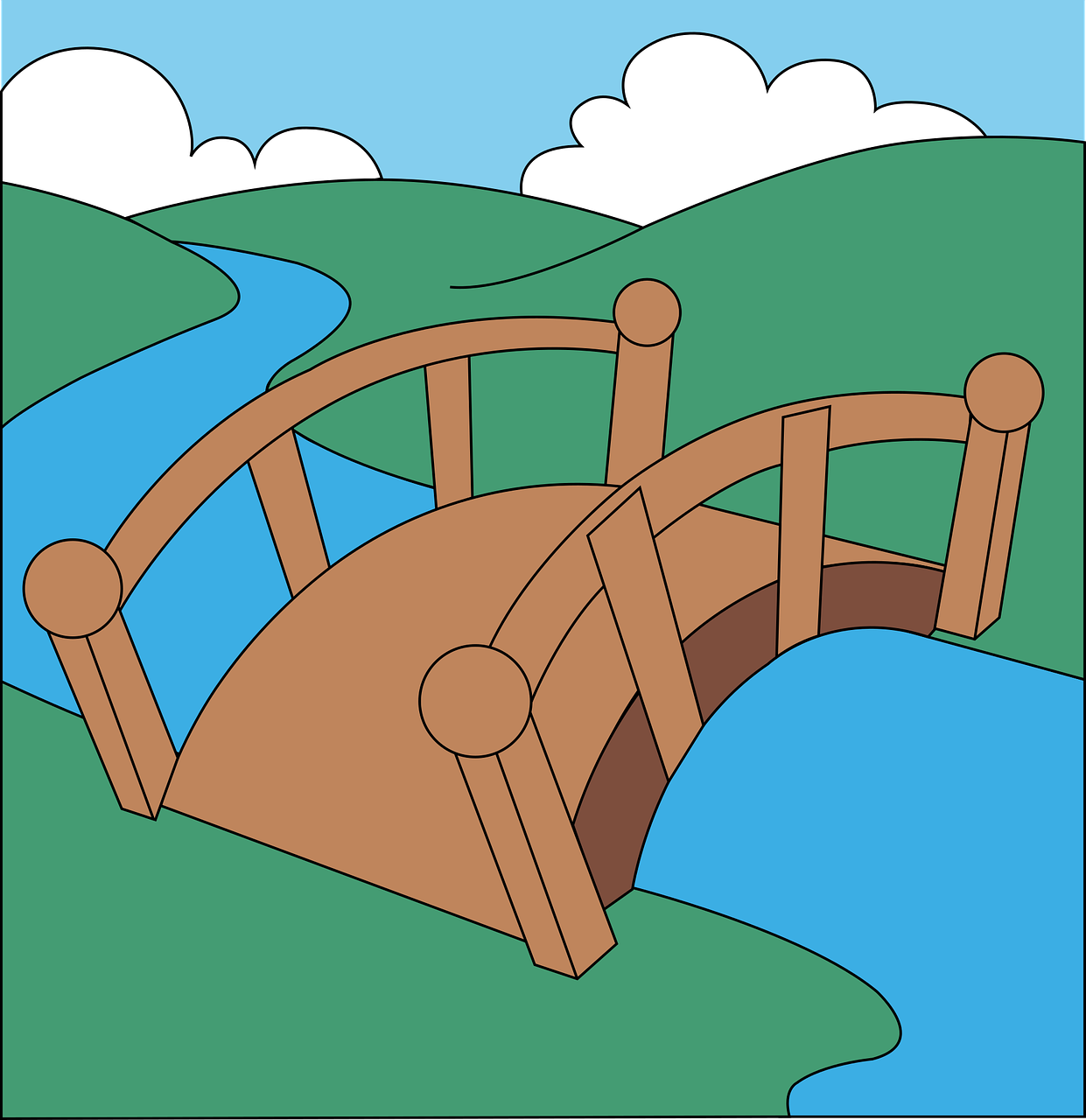 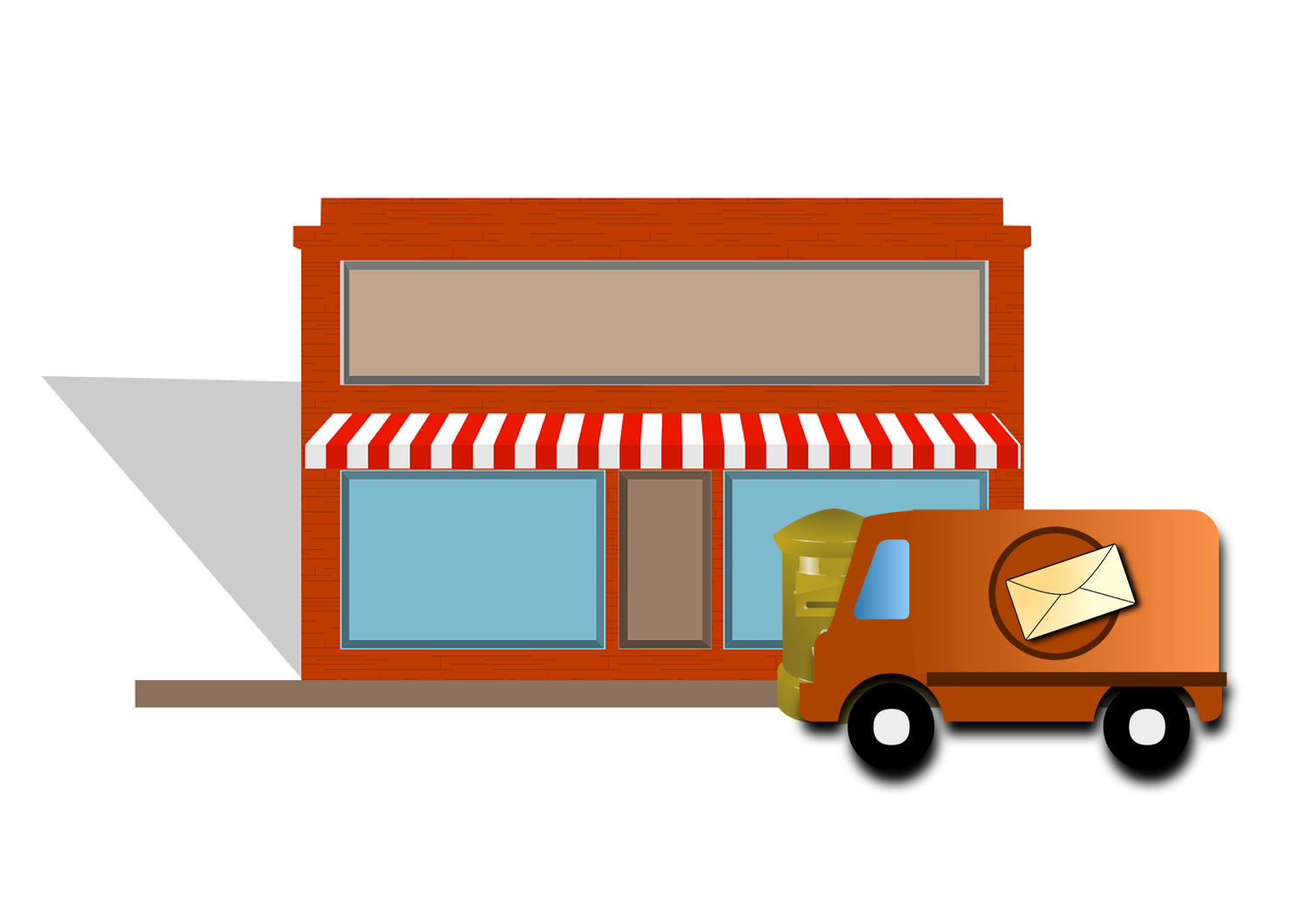 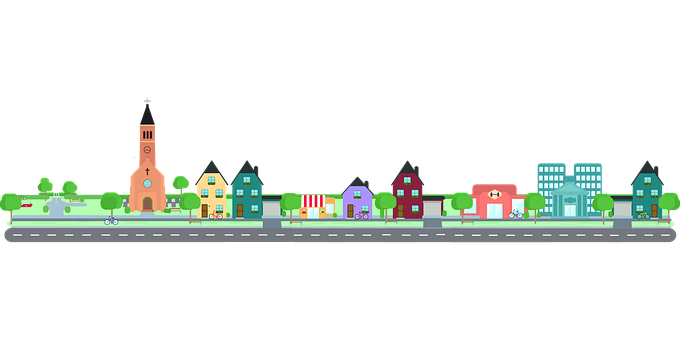 S
une   rue
un   pont
une   poste
________
__
_____
__
_______
__
0
DÉBUT
[Speaker Notes: [4/4]

Transcript:
une poste
une rue
un pont]
[to have | having]
Avoir
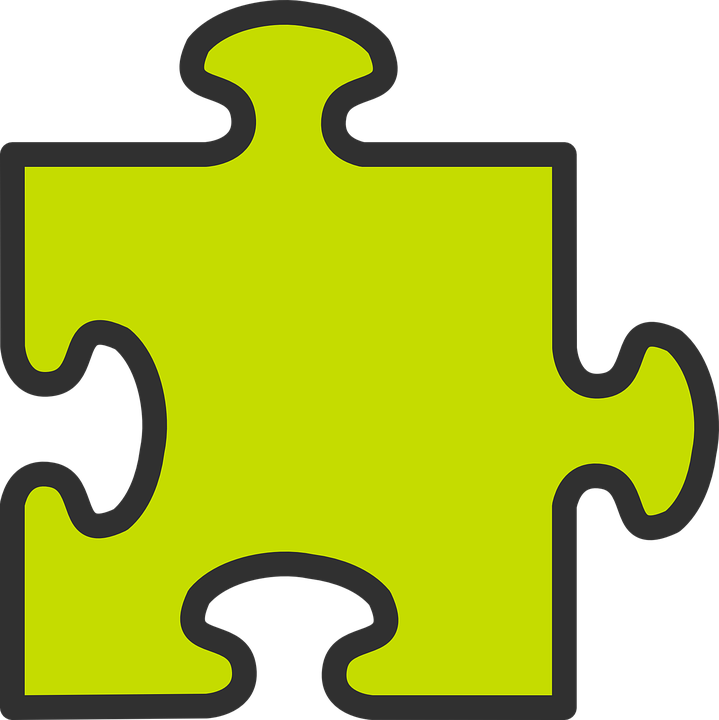 You already know some parts of avoir:
(z)
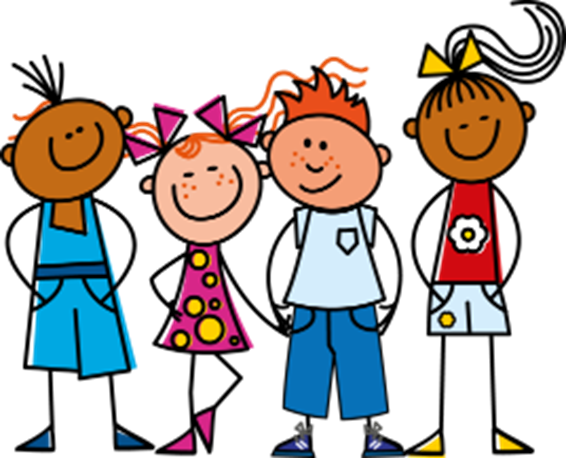 Nous avons
Nous avons
we have
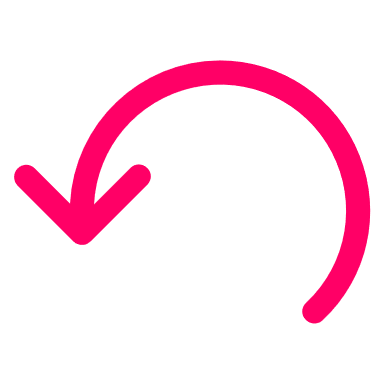 (z)
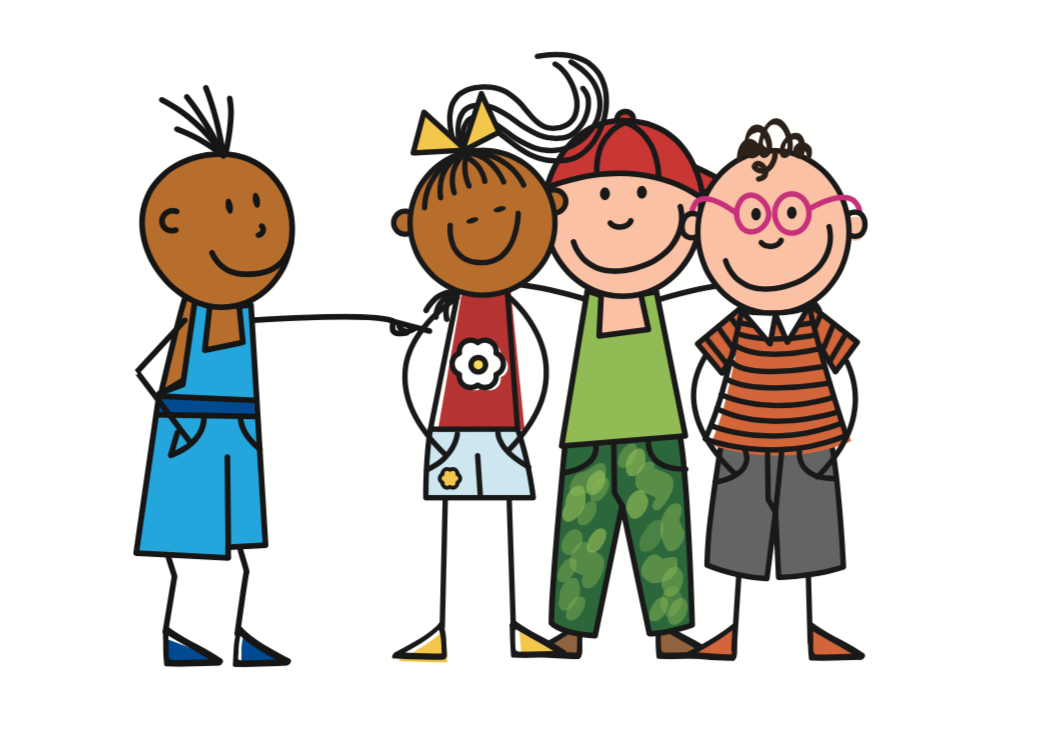 Vous avez
Vous avez
you (all) have
You hear the ‘s’ (like ‘z’) on ‘ils’and ‘elles’ because of the vowel that follows. This liaison is always made.
Remember that to say ‘they’ about a mixed group (both male and female), use ‘ils’
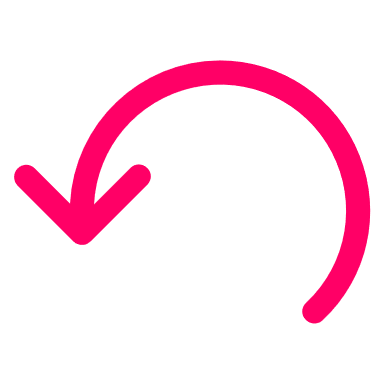 To say ‘they’ + avoir:
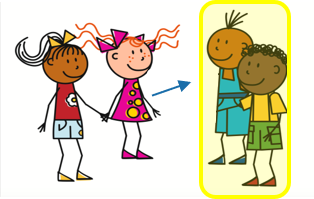 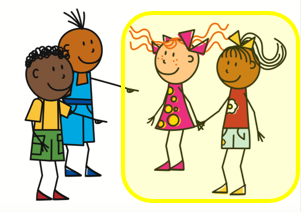 (z)
(z)
elles ont
eIles ont
Ils ont
Ils ont
they have(m pl, mixed pl)
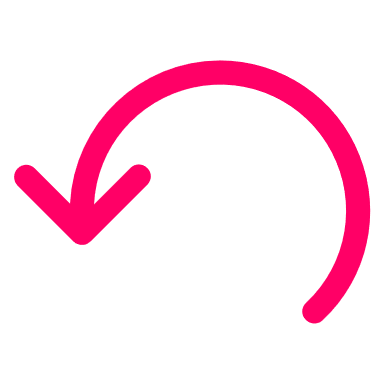 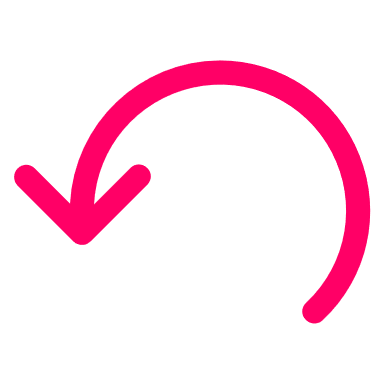 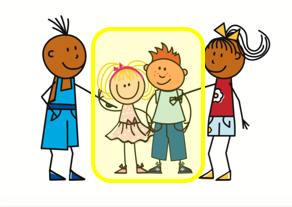 [Speaker Notes: Timing: 2 minutes

Aim: to present the 3rd person plural forms of avoir.

Procedure:1. Click to present the information.
2. Elicit the English meanings.]
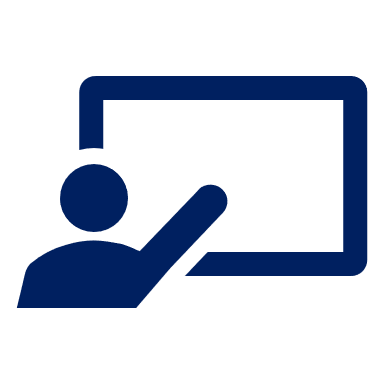 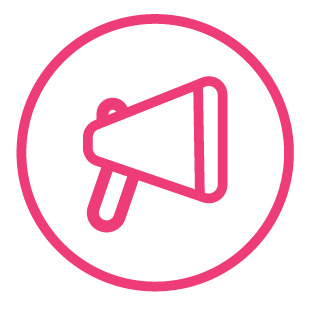 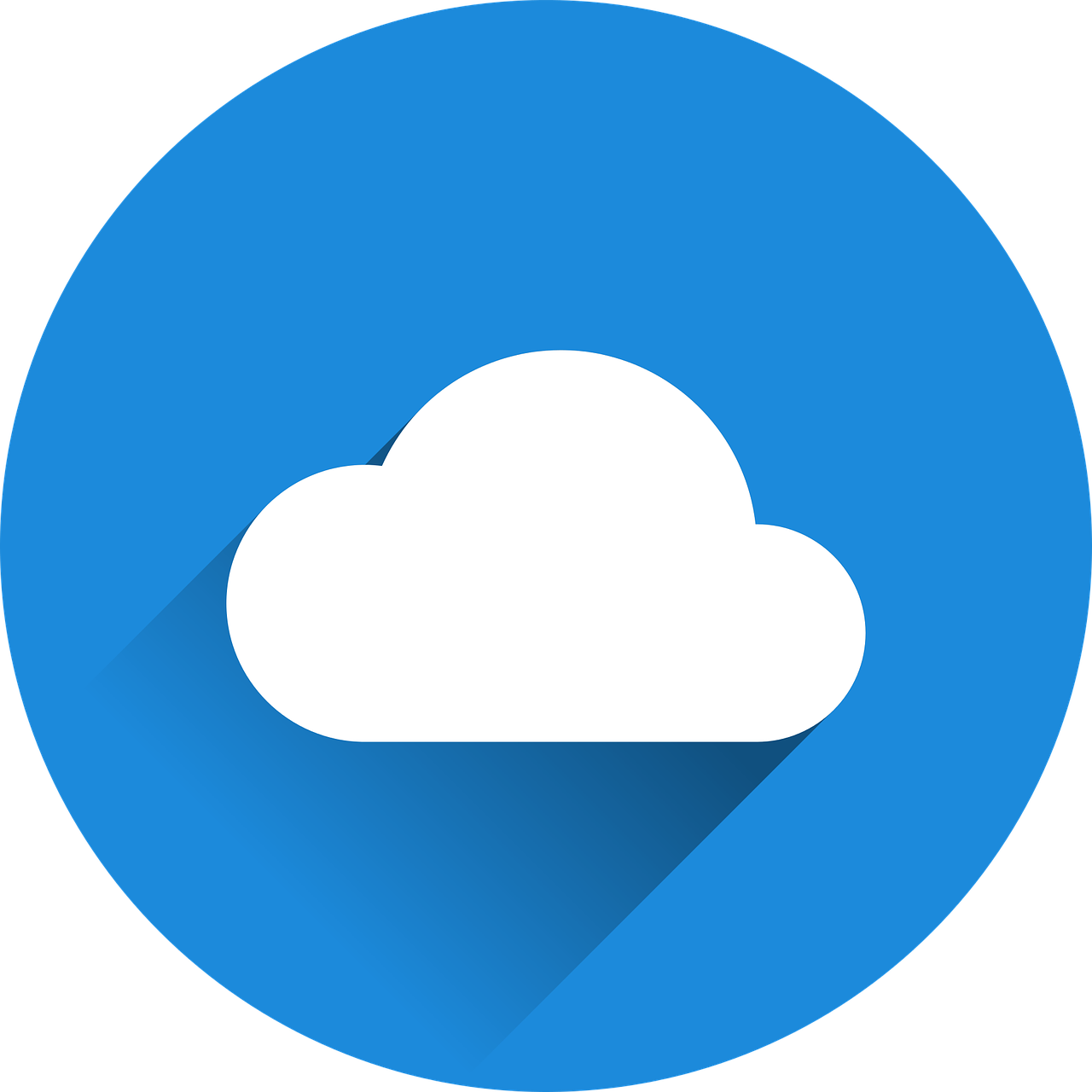 Écoute et répète.
mots
vocabulaire
elles ont
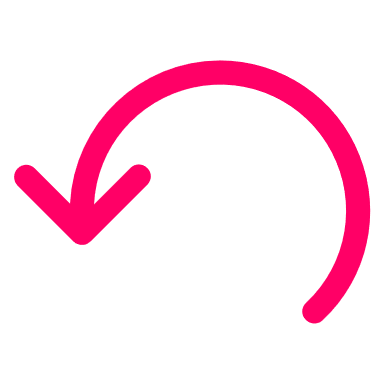 they (f) have
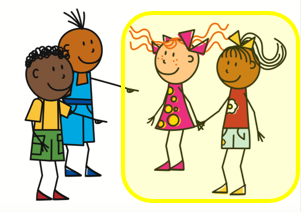 [Speaker Notes: Timing: 6 minutes (six slides)

Aim: to practise SFC ‘s’ before a consonant and t-liaison before a vowel in sentences with nous avons, vous avez and plural indefinite articles.

Procedure:
Click to bring up the sentence.
Click the audio button to hear the sentence.
Pupils repeat. Highlight that elles ont sounds like one word, rather than two.
Elicit English meaning and click to reveal English and picture.
Continue with the next five slides.

Transcript:elles ont]
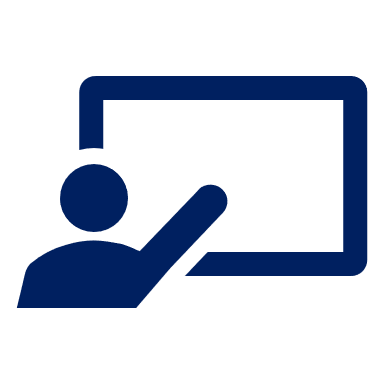 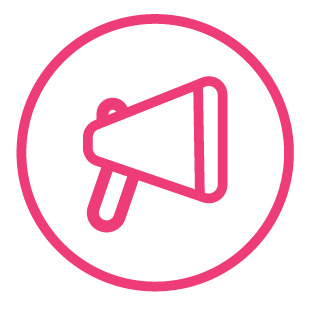 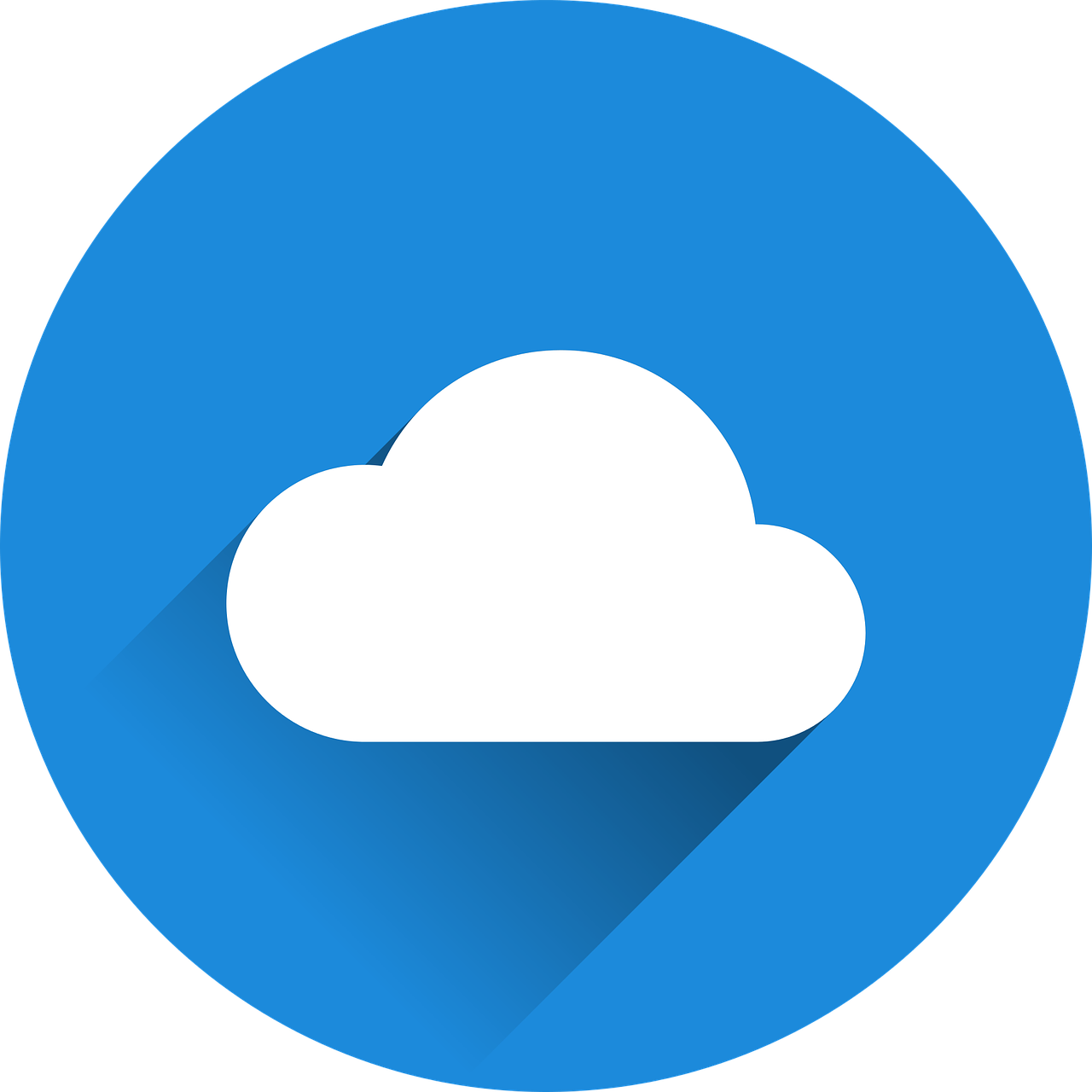 Écoute et répète.
mots
vocabulaire
ils ont
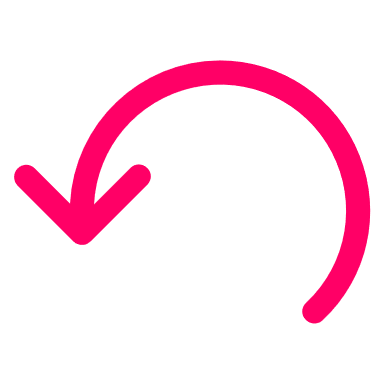 they (m, mixed) have
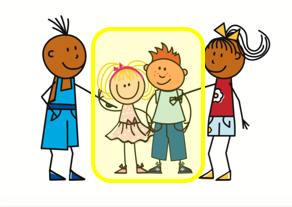 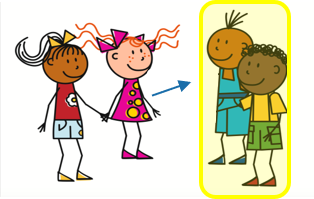 [Speaker Notes: [2/6]

Transcript:ils ont]
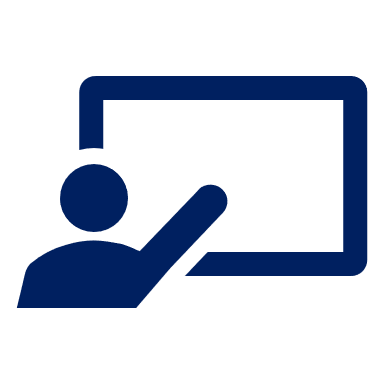 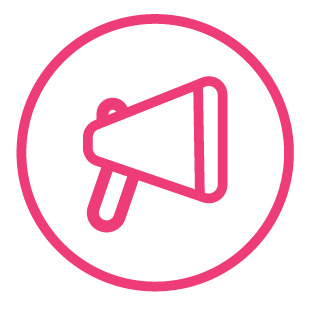 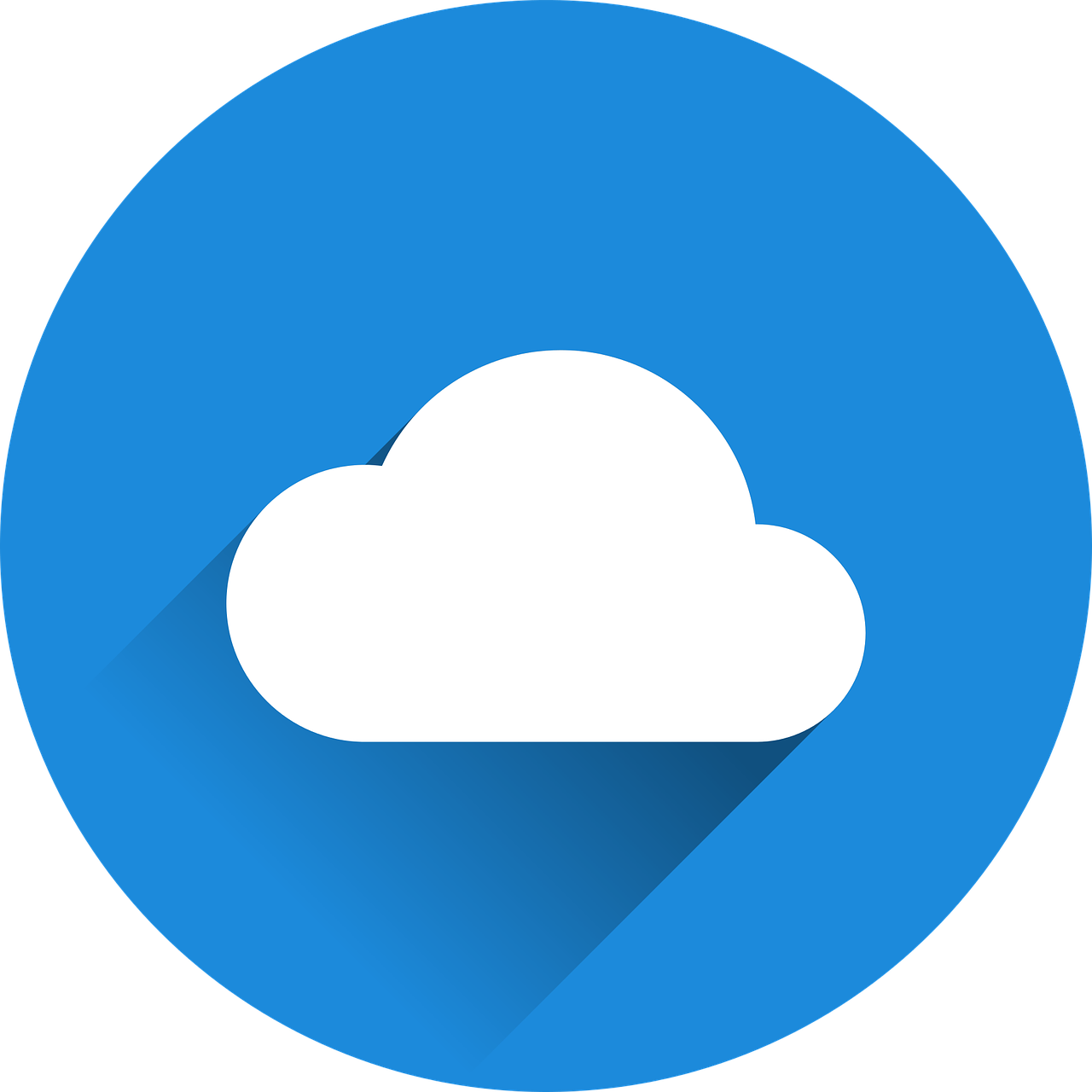 Écoute et répète.
mots
vocabulaire
Ils ont des églises.
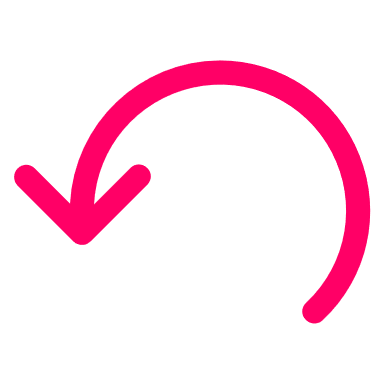 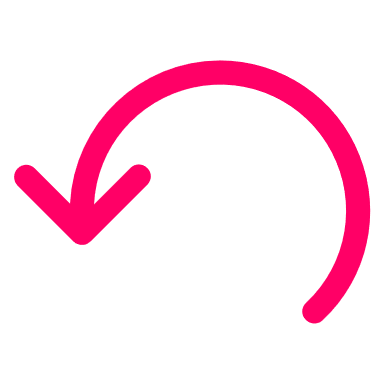 They have some churches.
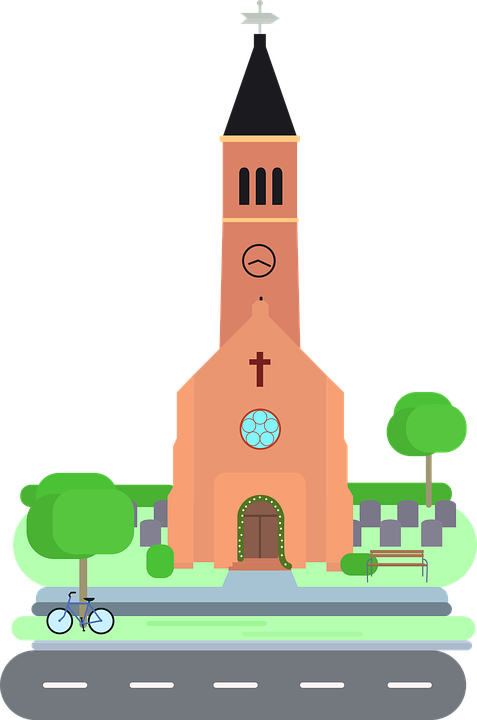 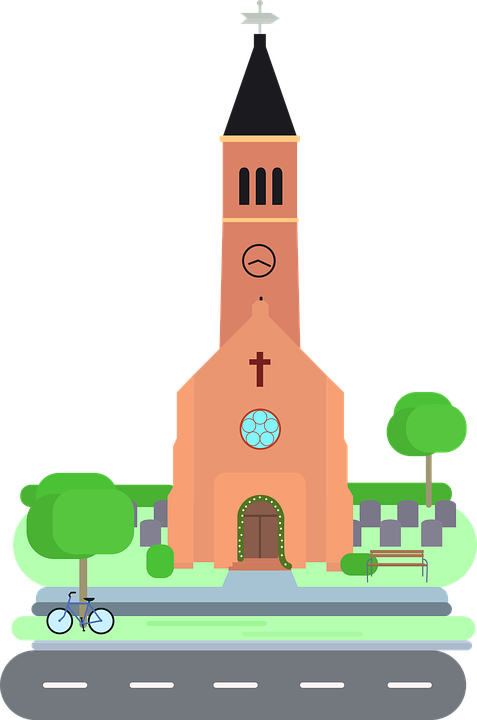 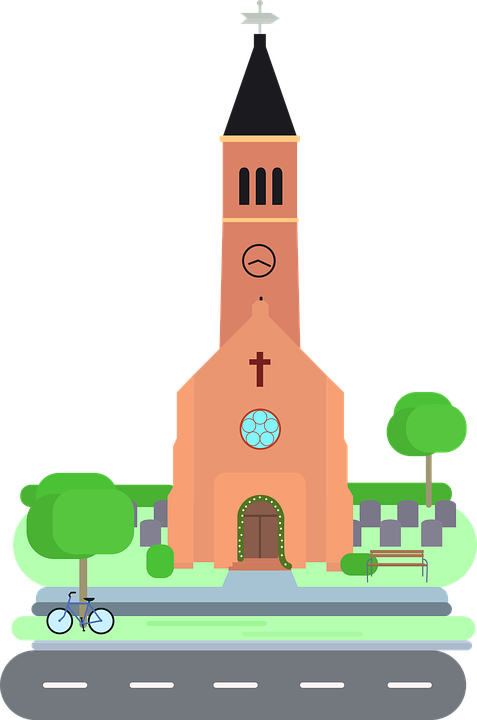 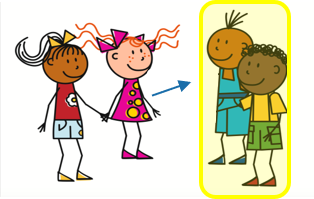 [Speaker Notes: [3/6]

Transcript:Ils ont des églises.]
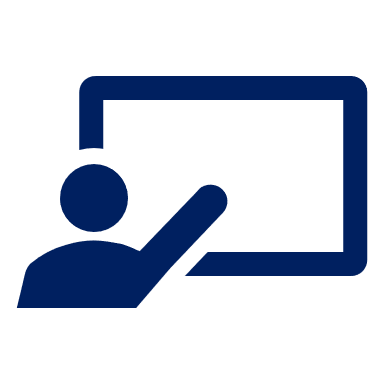 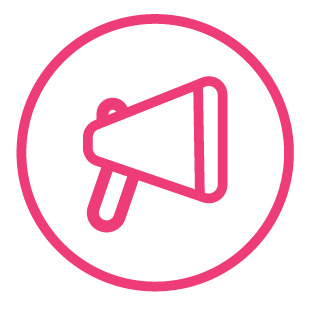 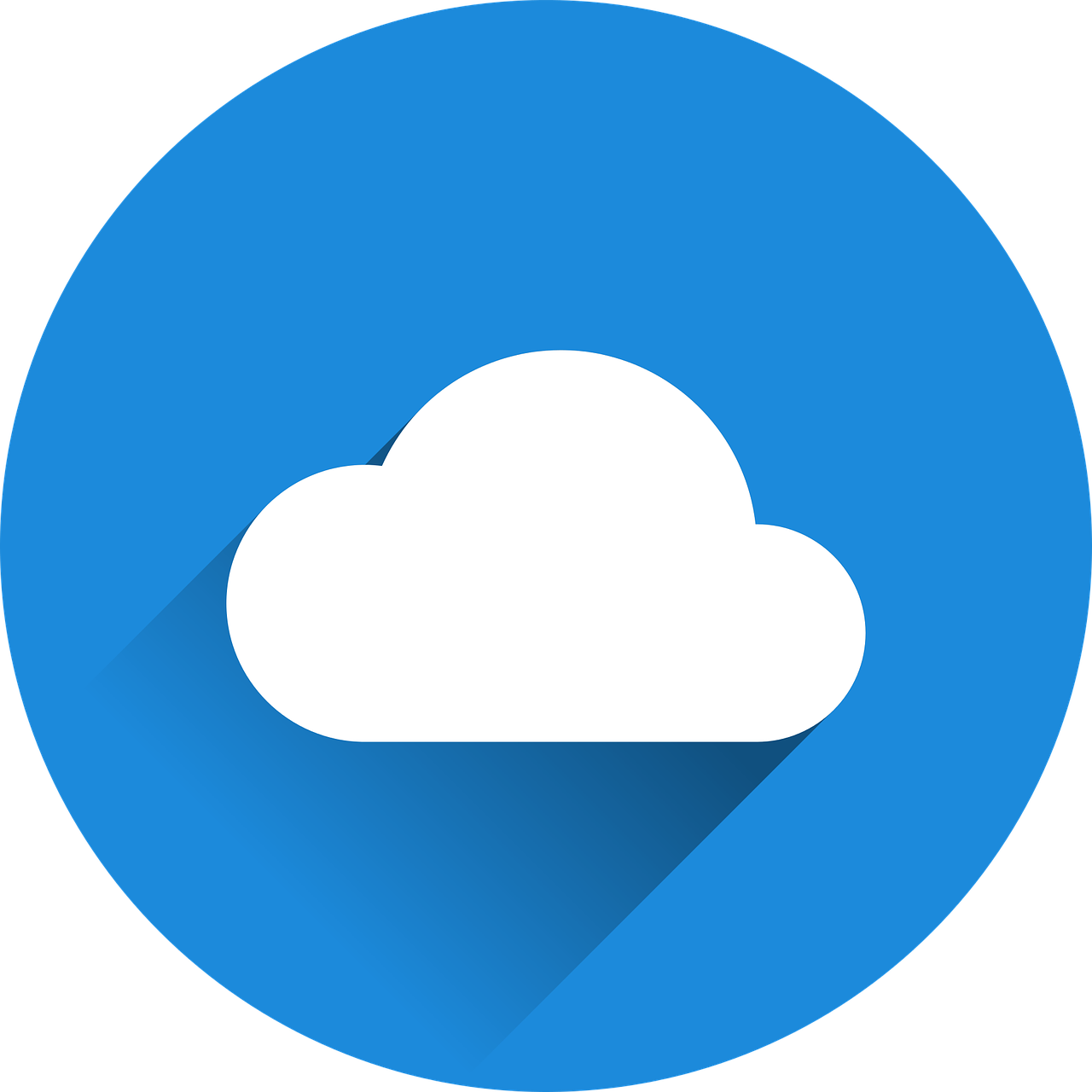 Écoute et répète.
mots
vocabulaire
Elles ont des rues.
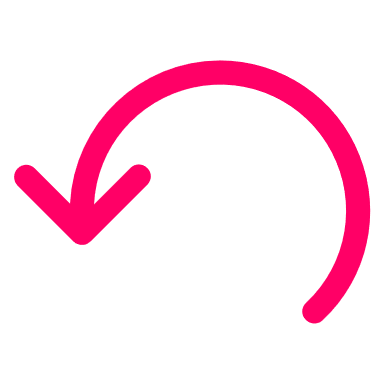 They have some streets.
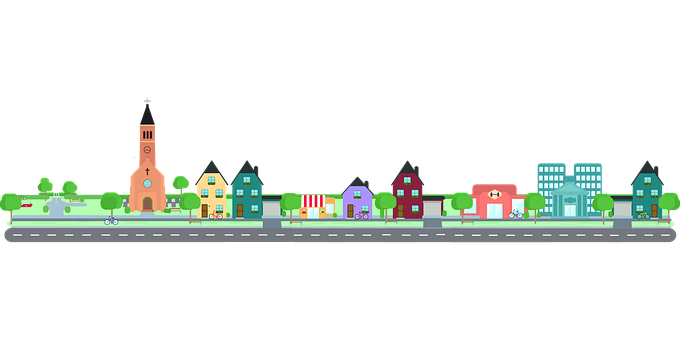 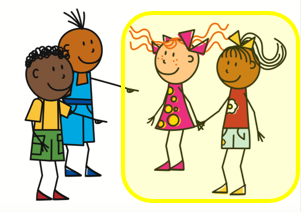 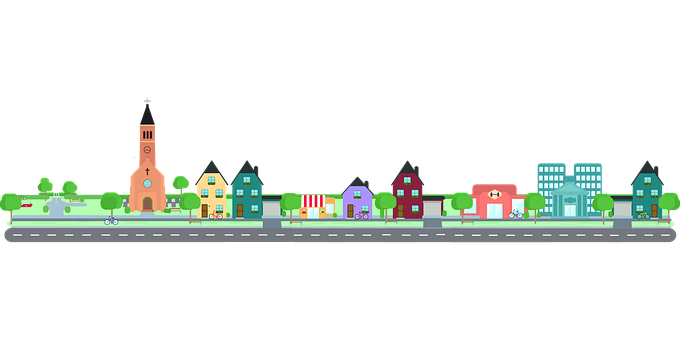 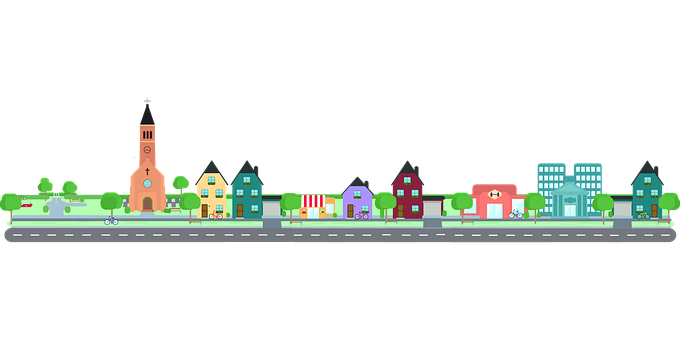 [Speaker Notes: [4/6]

Transcript:Elles ont des rues.]
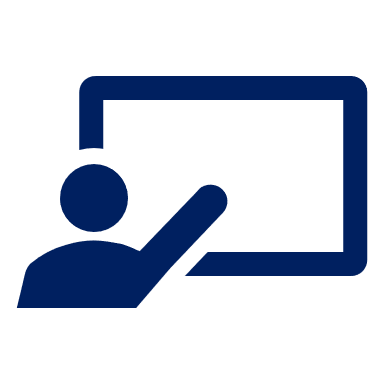 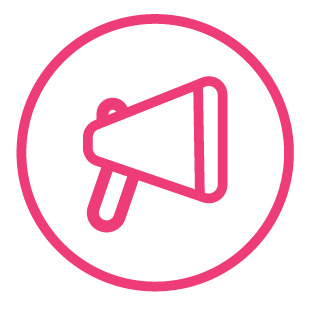 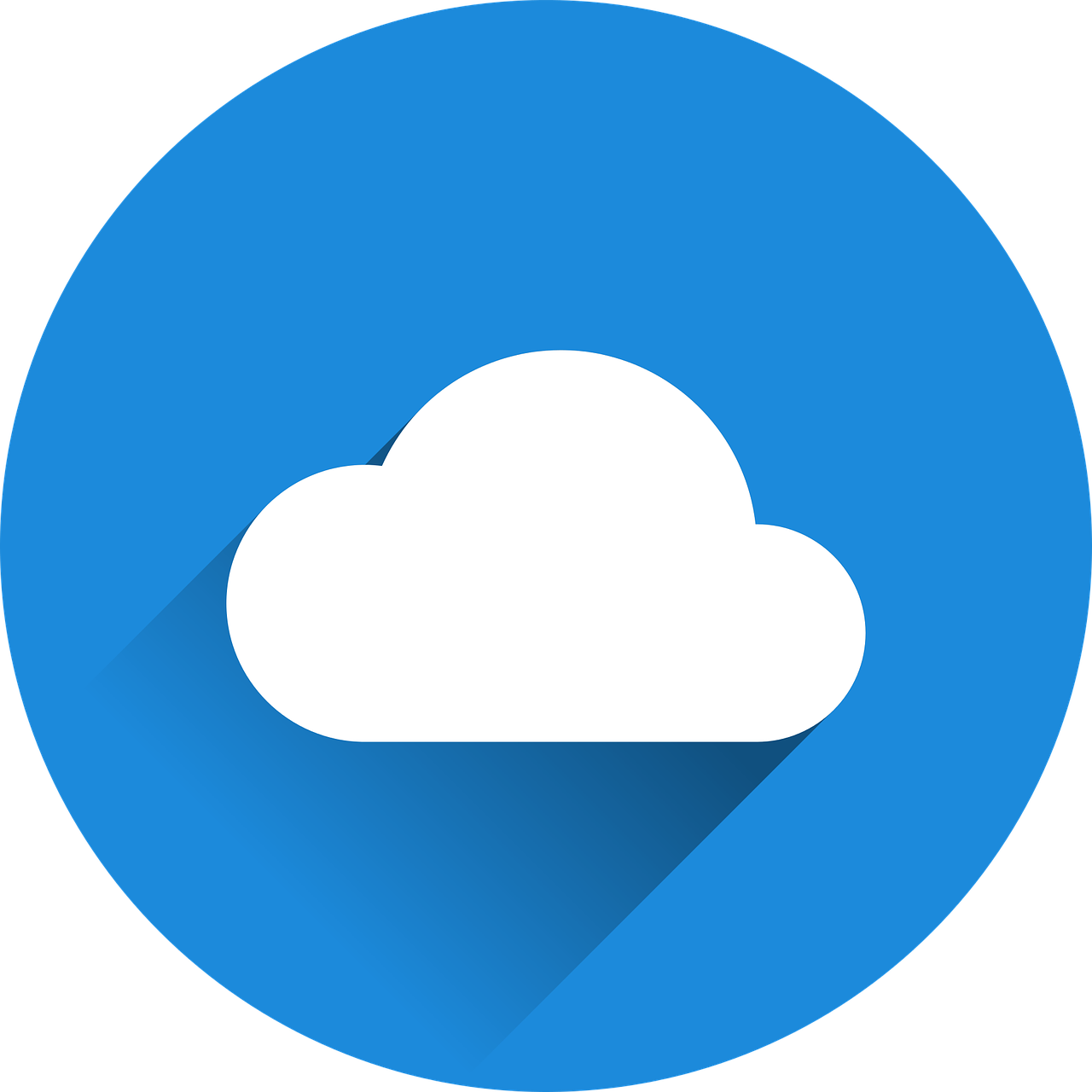 Écoute et répète.
mots
You can liaise here, too.  It is optional liaison.
vocabulaire
Nous avons une poste.
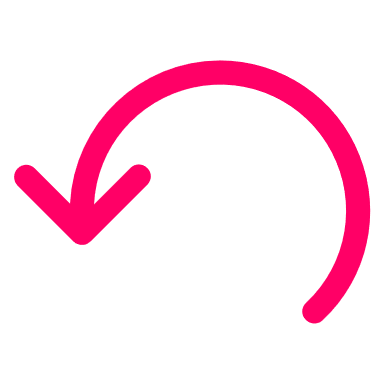 We have a post office.
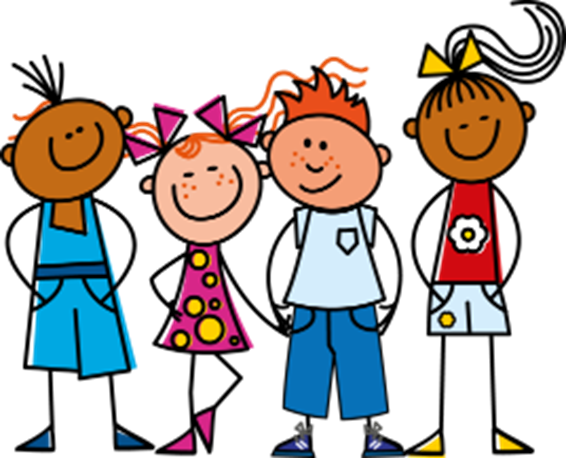 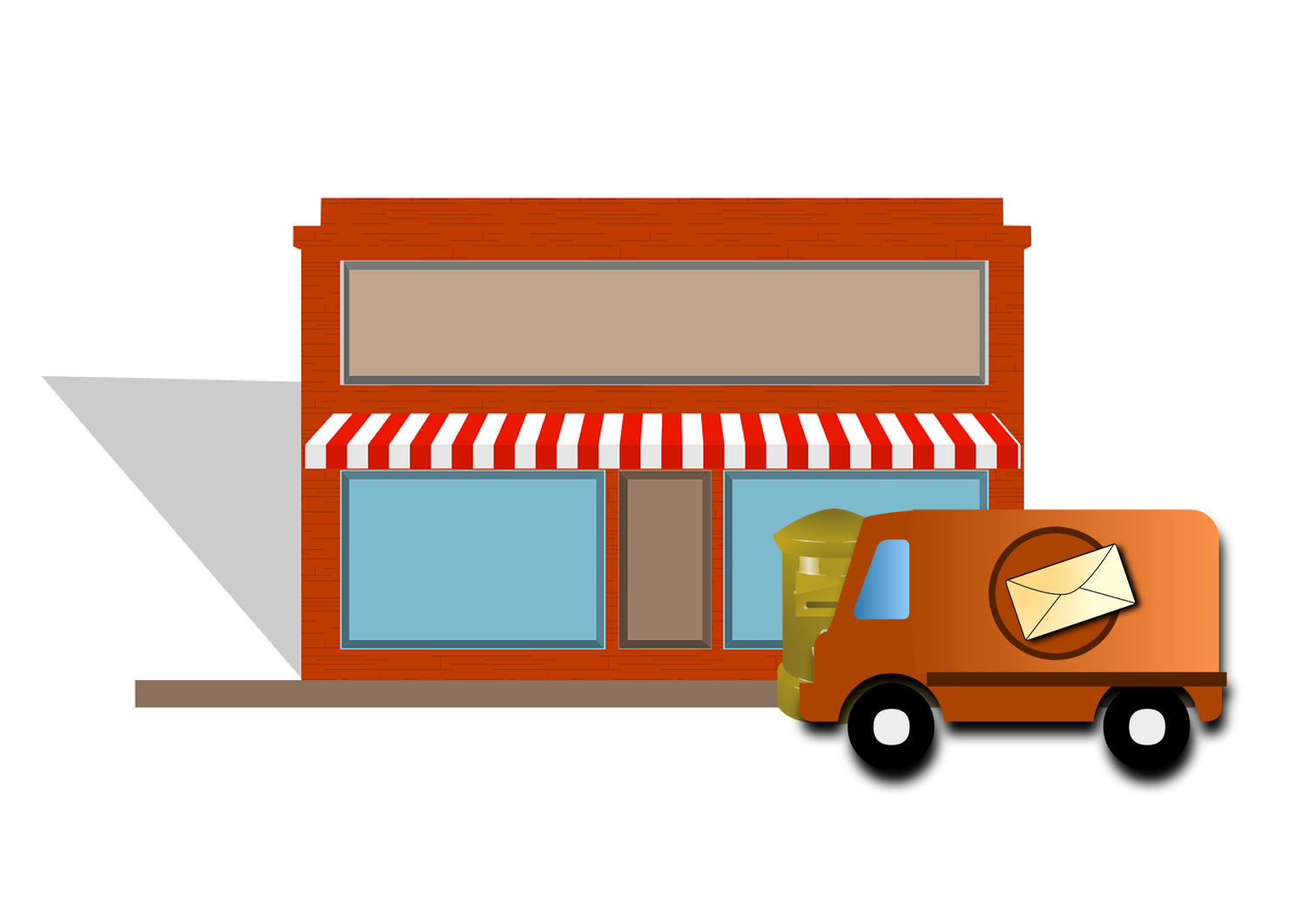 [Speaker Notes: [5/6]

Transcript:Nous avons une poste.]
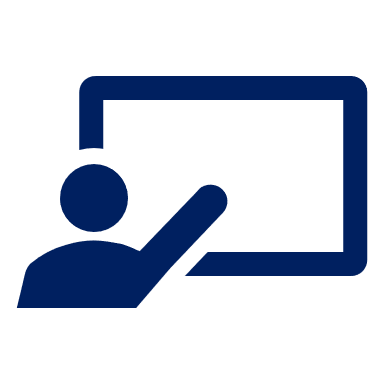 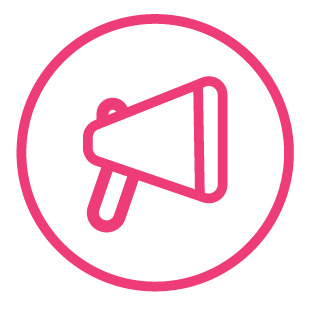 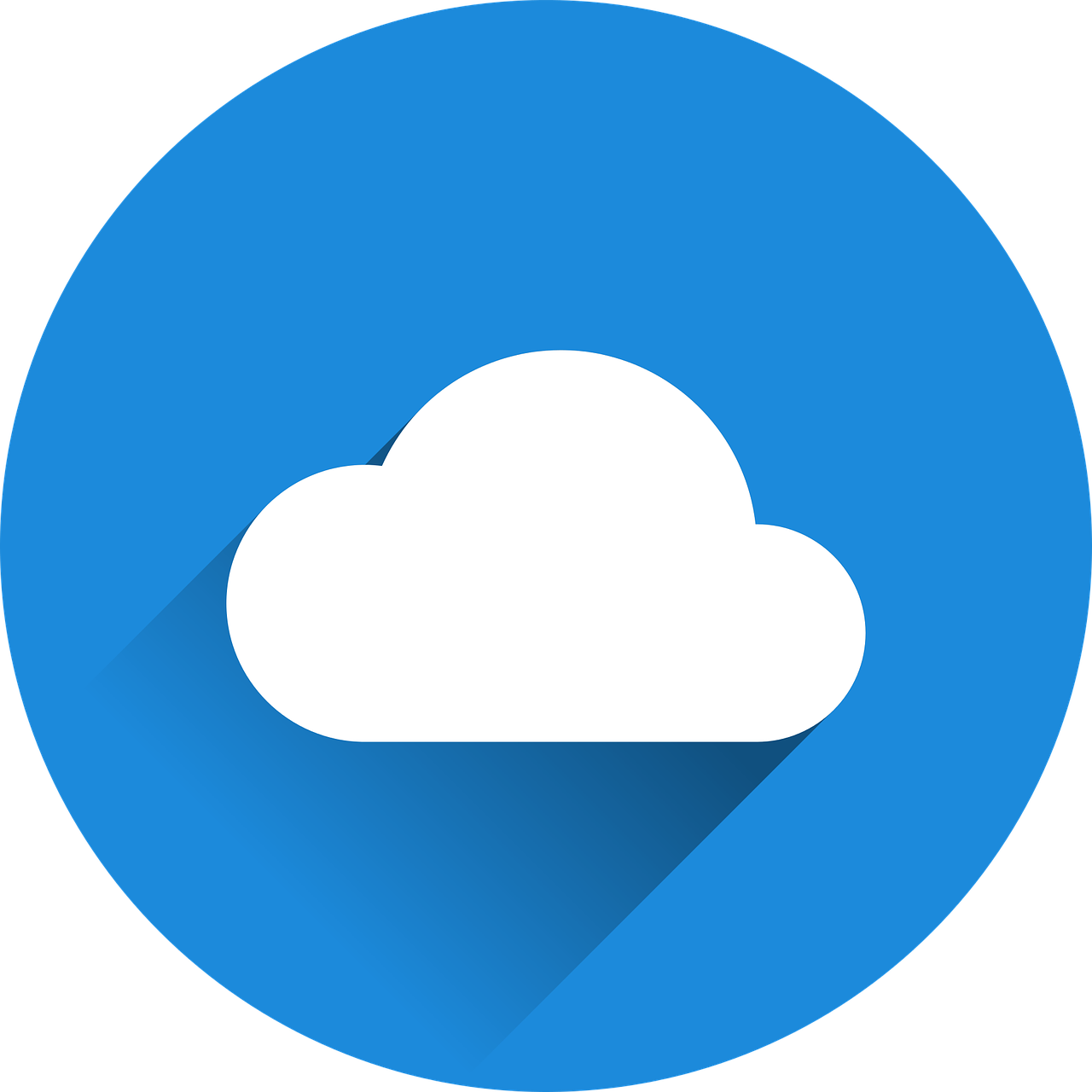 Écoute et répète.
mots
Remember! There is a liaison after silent ‘h’, too.
vocabulaire
Nous avons des hôtels.
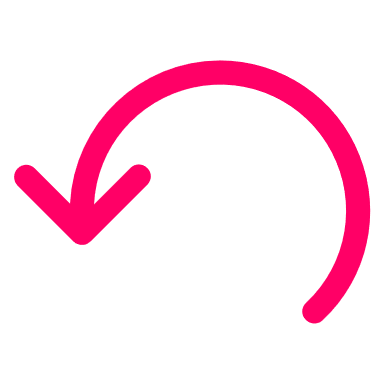 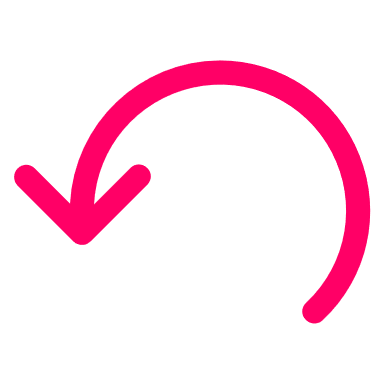 We have some hotels.
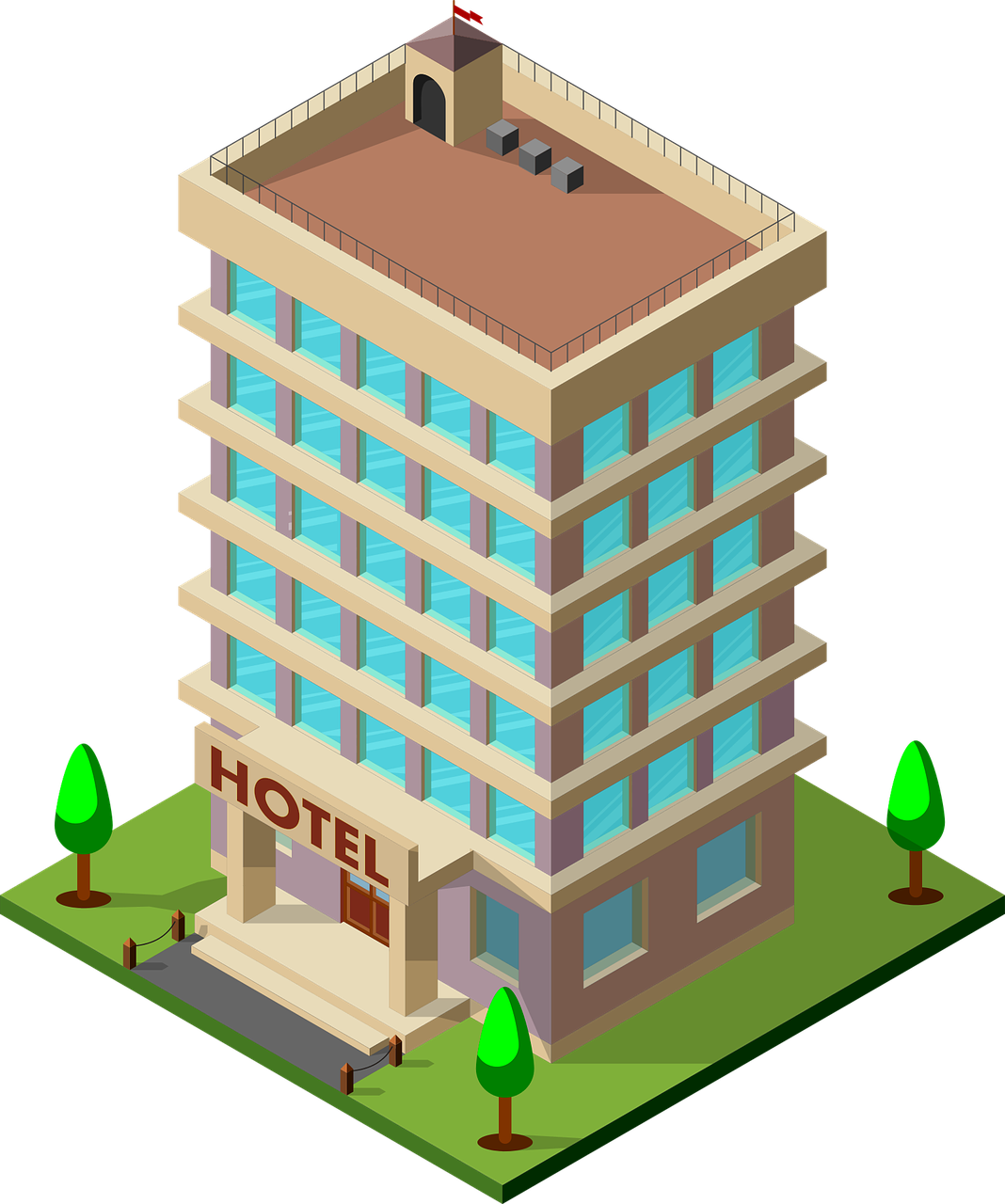 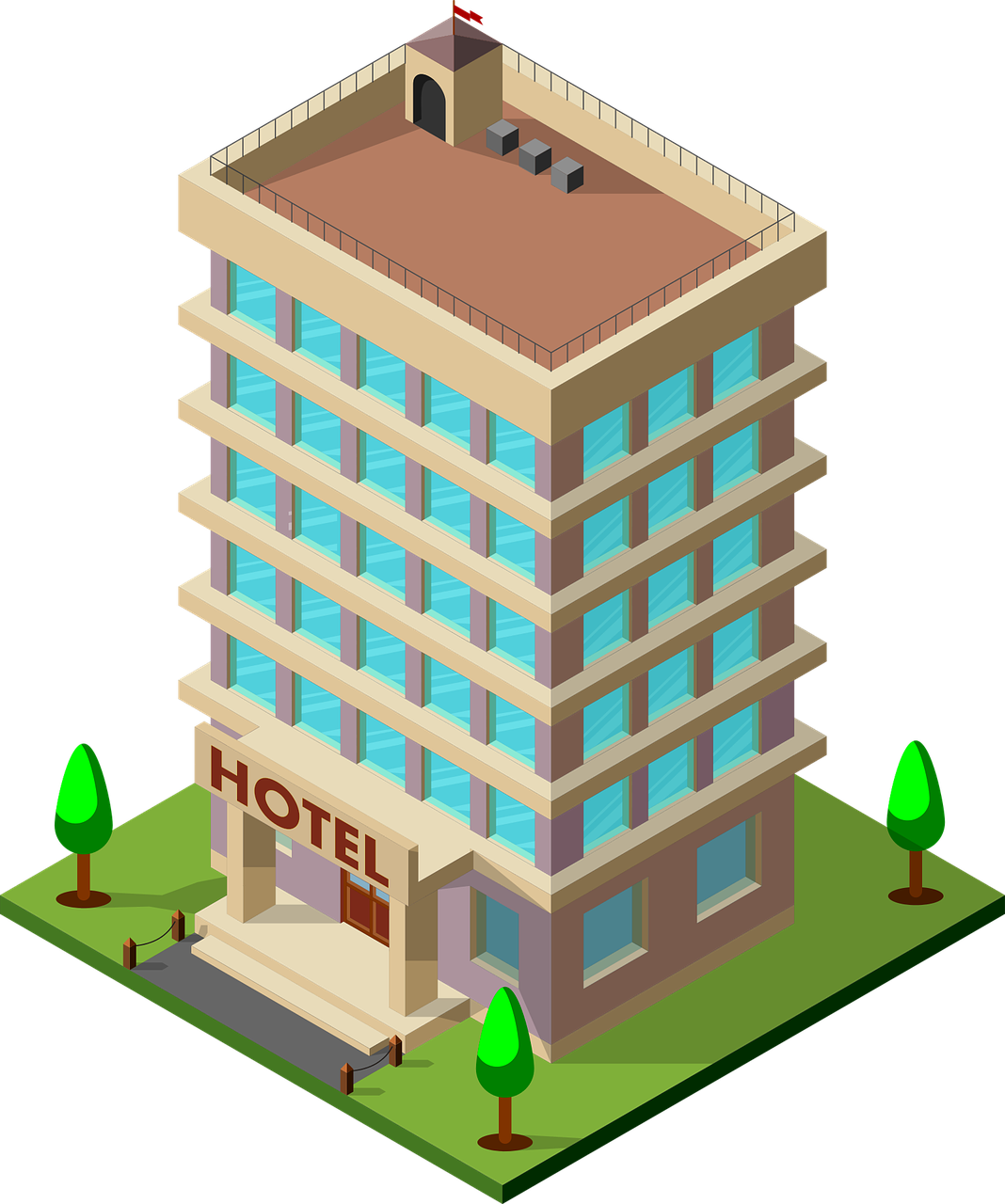 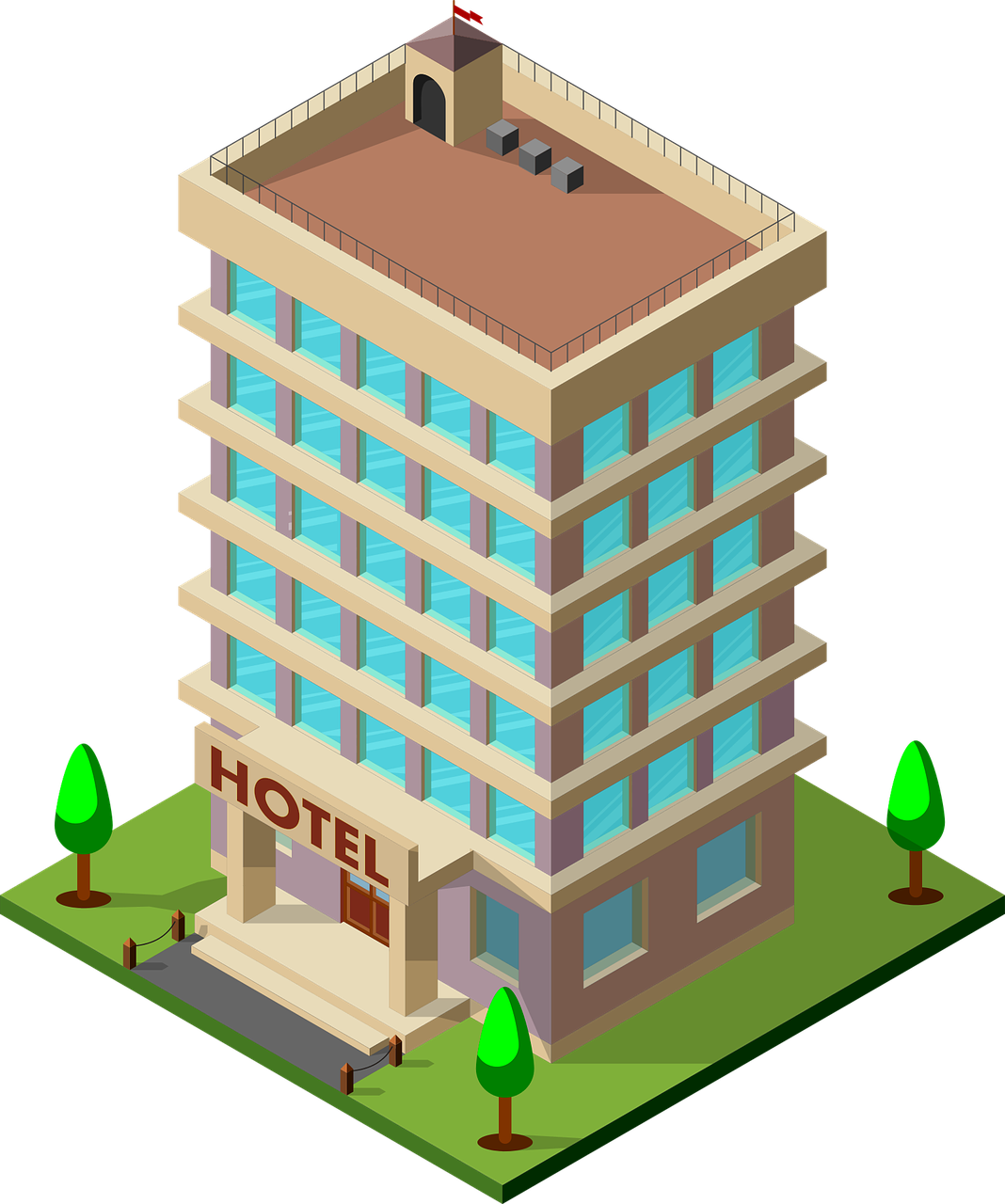 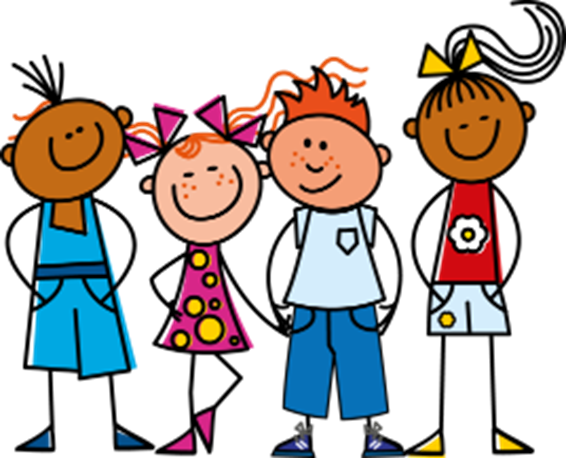 [Speaker Notes: [6/6]

Transcript:Nous avons des hôtels.]
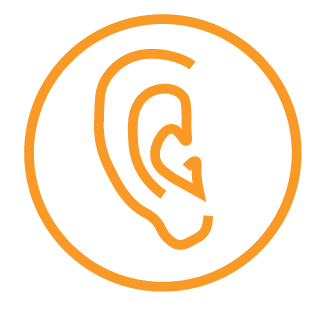 Jean-Michel compare avec la classe de Pierre.
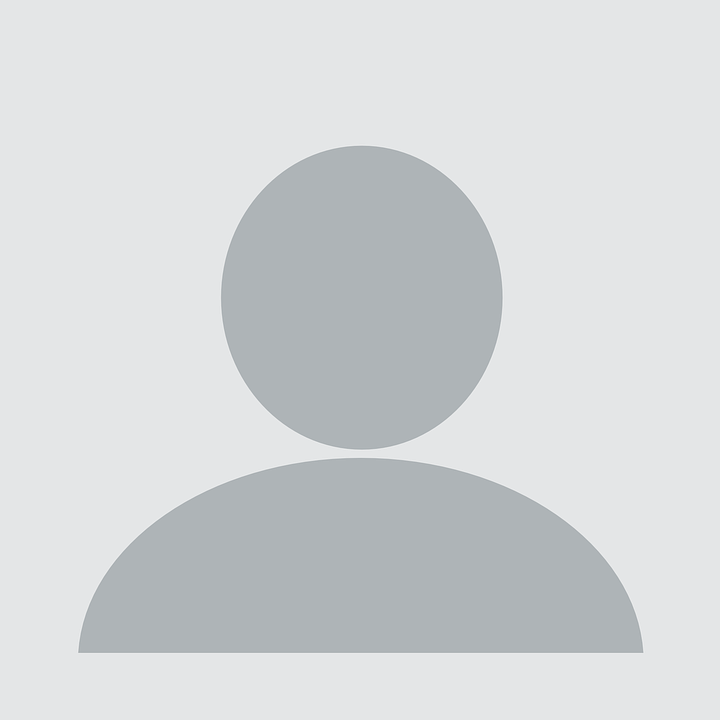 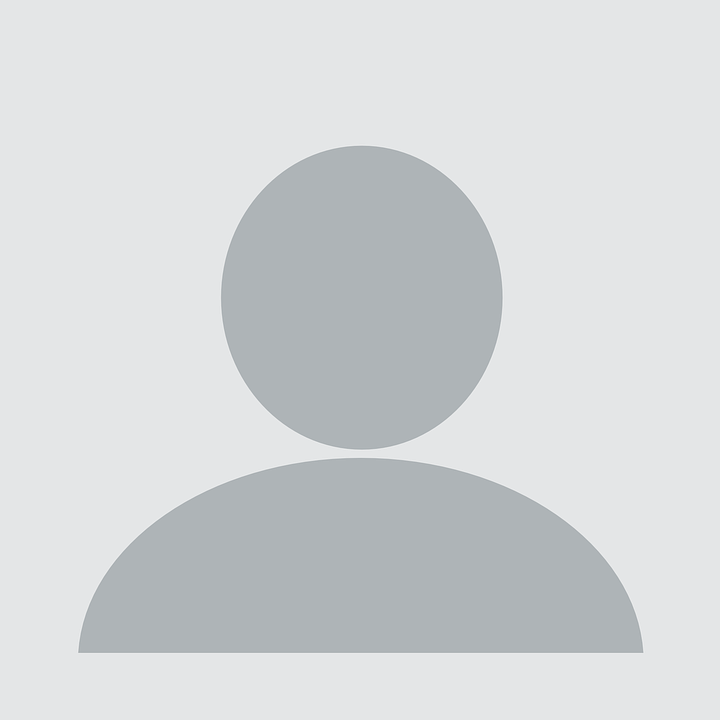 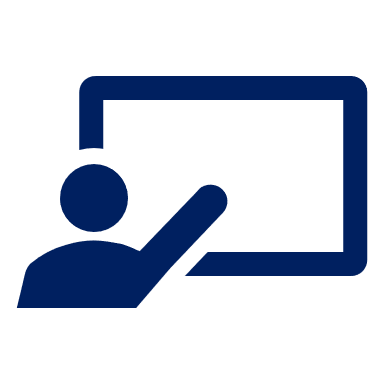 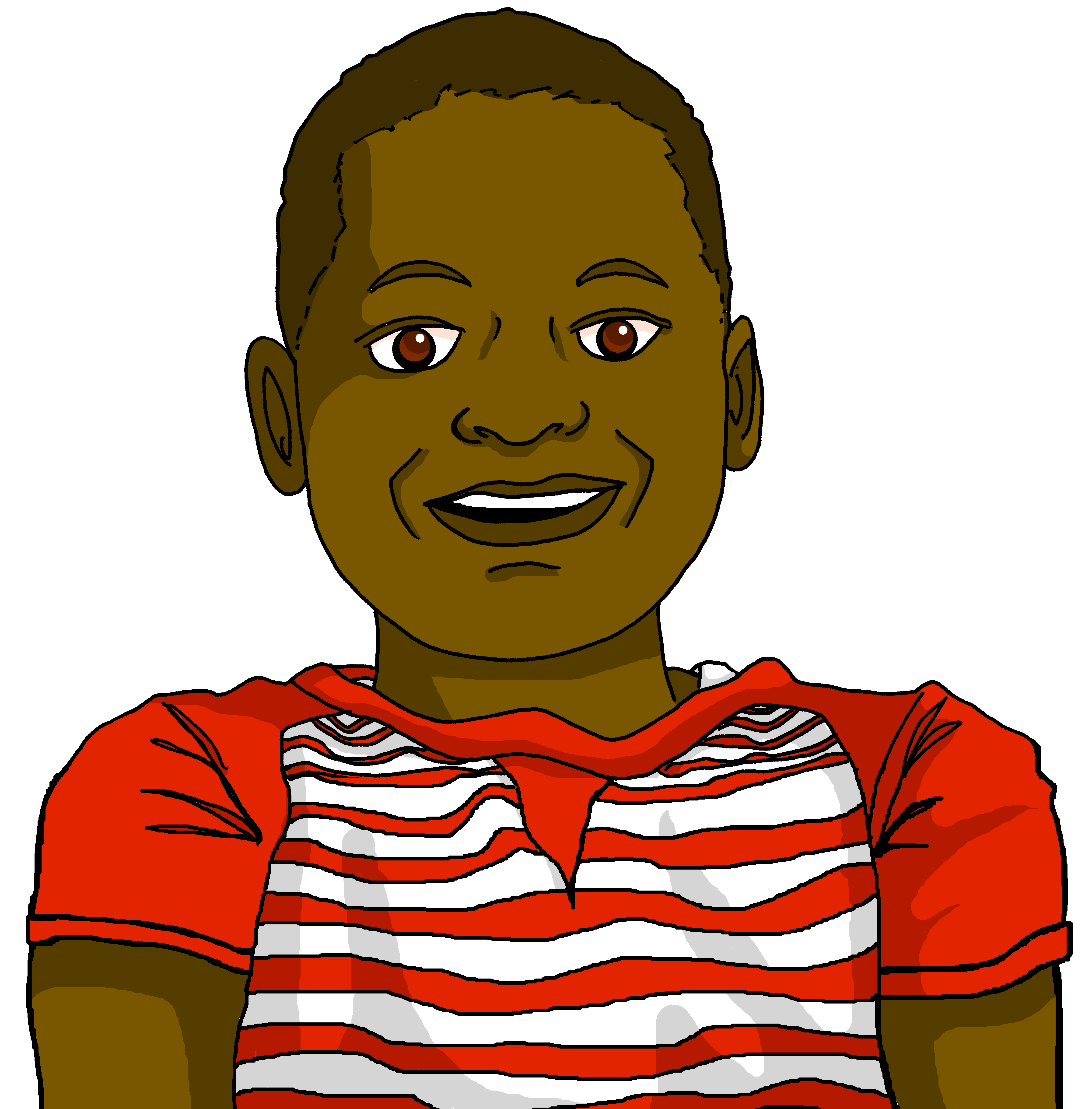 Écoute. Écris 1 – 6, ‘we’ ou ‘they’ et l’objet en anglais.
Bonjour, Jean-Michel ! Ça va ?
écouter
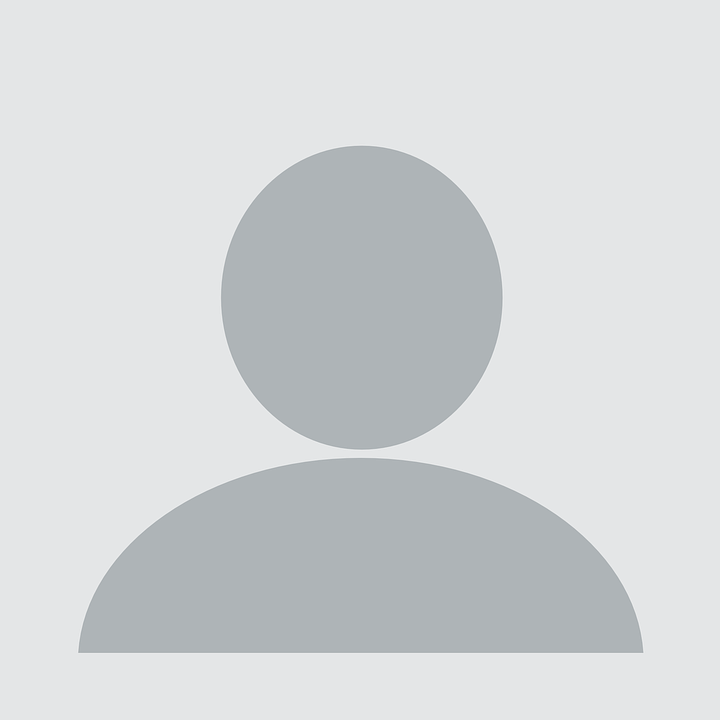 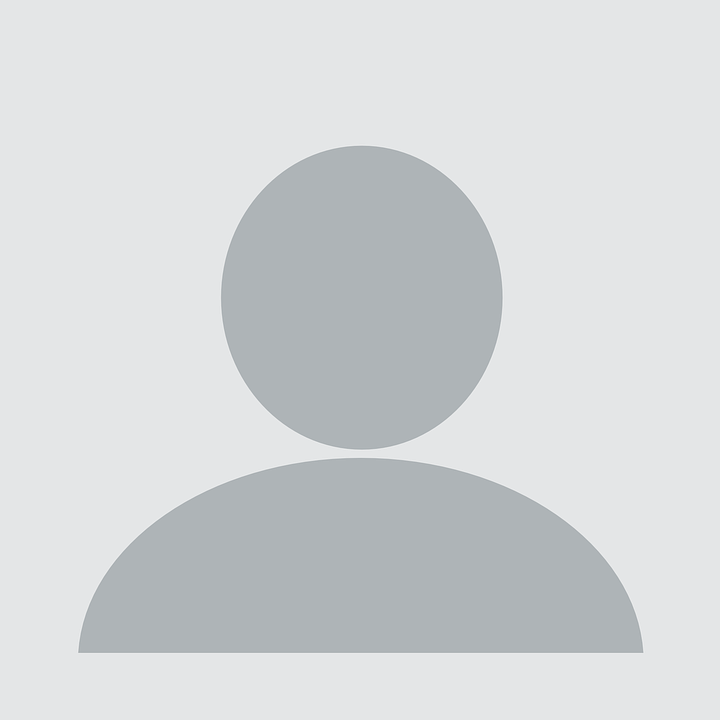 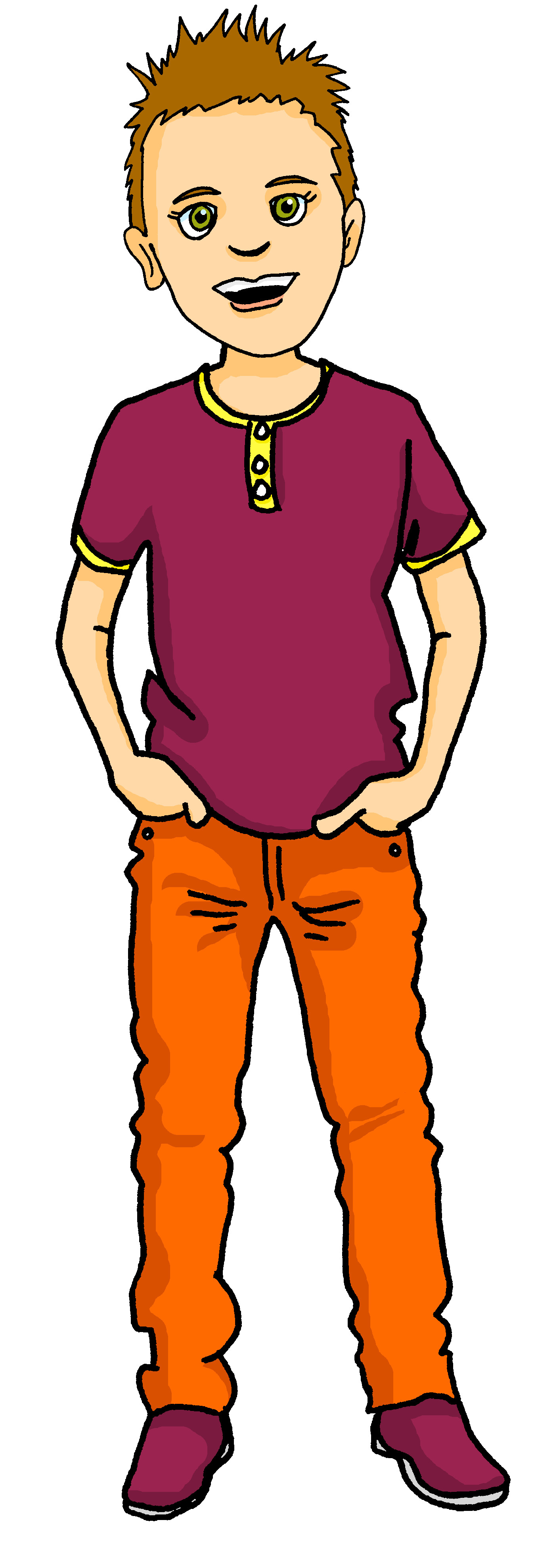 1
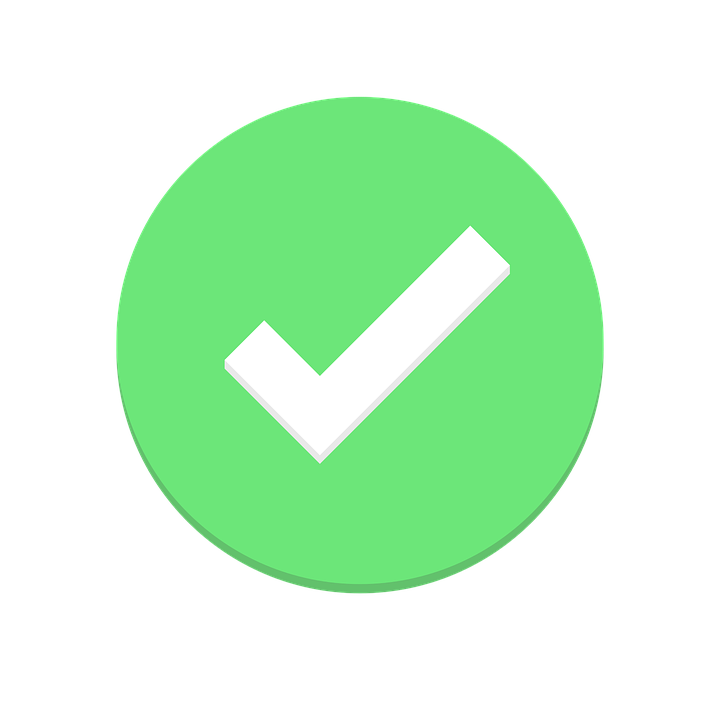 1
v
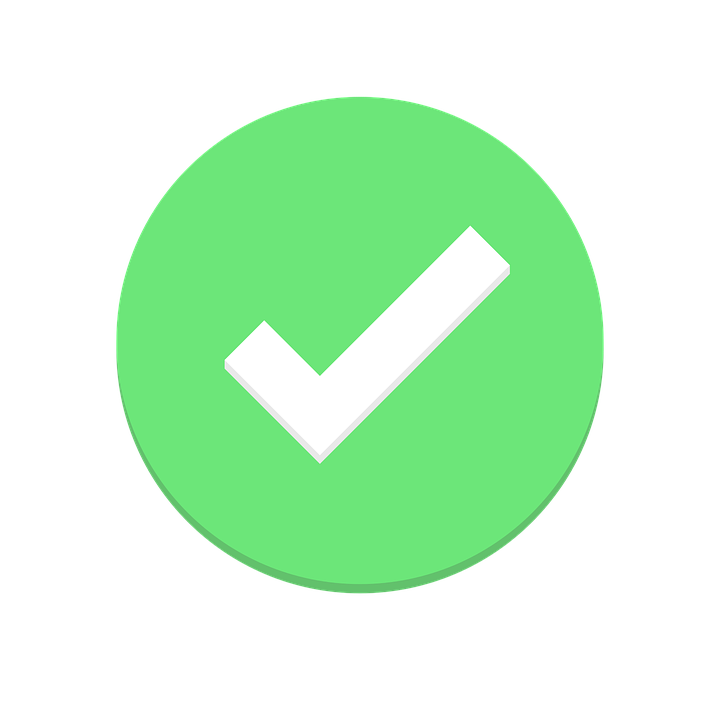 2
v
2
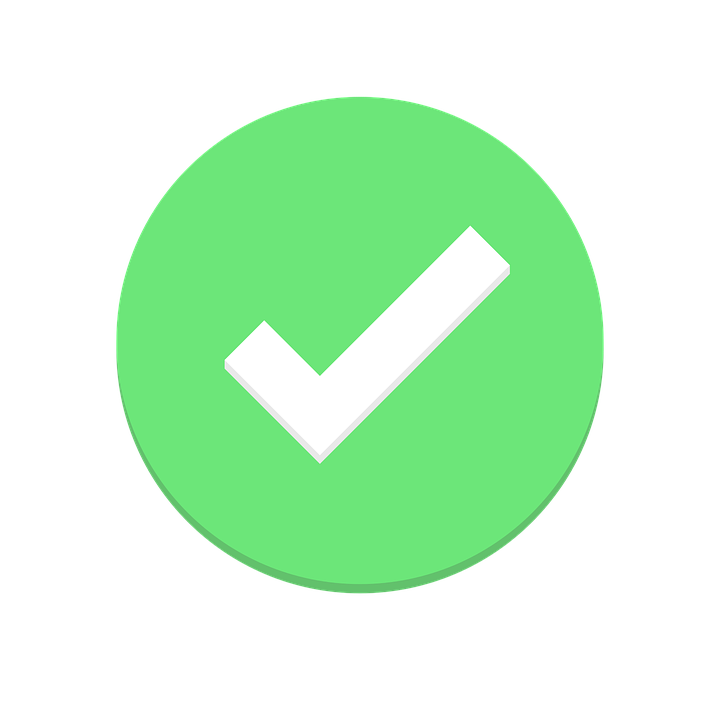 3
3
v
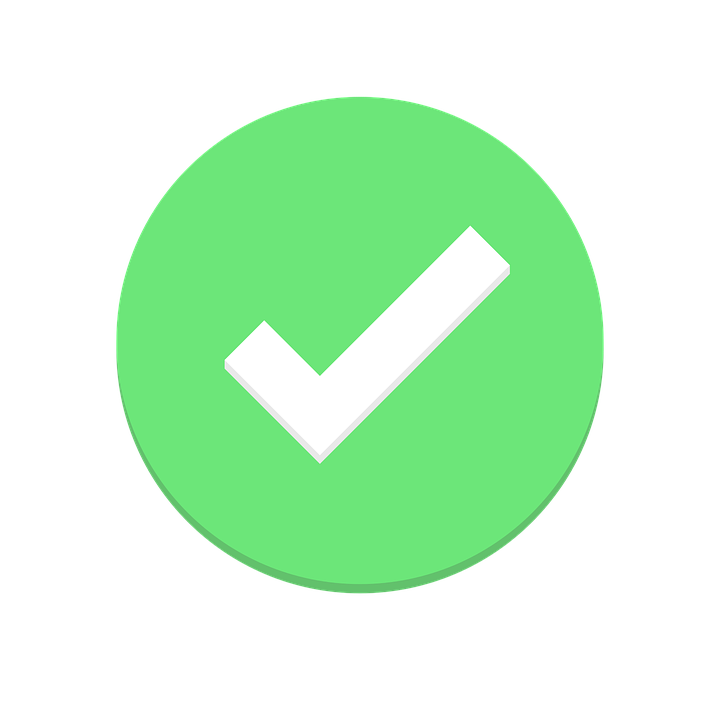 4
4
v
5
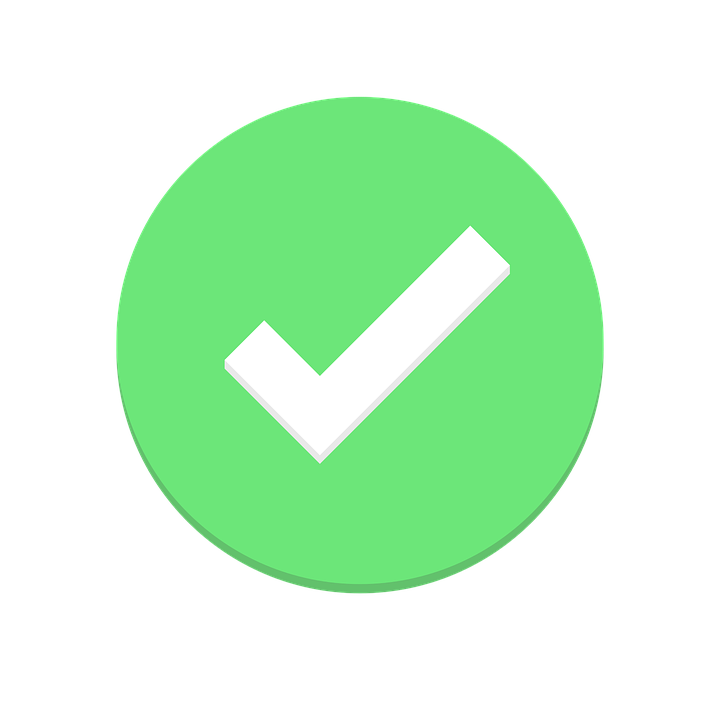 5
v
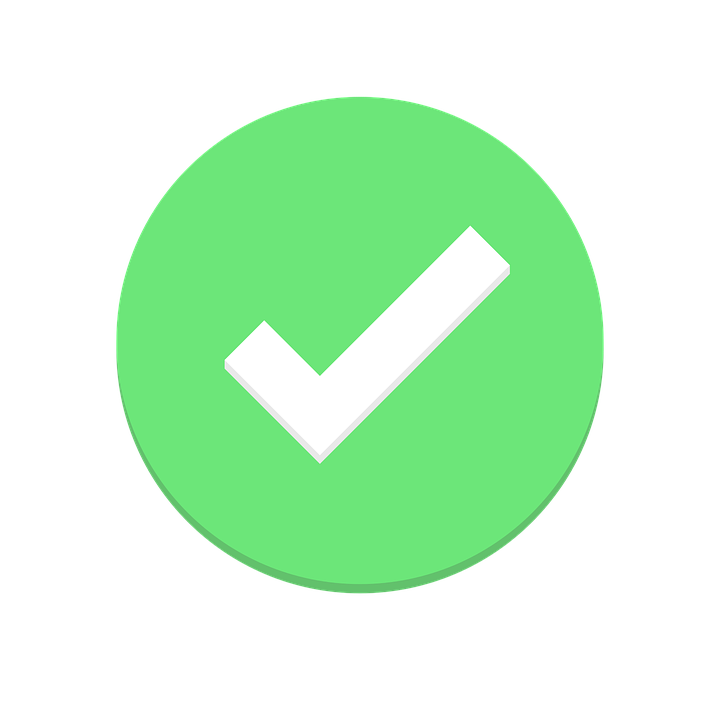 6
v
6
[Speaker Notes: Timing: 5 minutes
Aim: to practise aural comprehension of avons and ont, and previously taught nouns and adjectives.

Procedure
Pupils listen to the short sentences and decide if they hear the verb form for ‘we have’ or ‘they have’.
Click to check.
Pupils listen again and note in English the noun and description.
Click to reveal answers.

Transcript:
[Nous] avons un musée.
[Ils] ont un parc.
[Ils] ont un cinéma.
[Nous] avons un marché.
[Nous] avons une église.
[Ils] ont beaucoup de cafés !

Transcript 2:
Nous avons un musée.
Ils ont un parc.
Ils ont un cinéma.
Nous avons un marché.
Nous avons une église.
Ils ont beaucoup de cafés !]
Adjectives after the noun
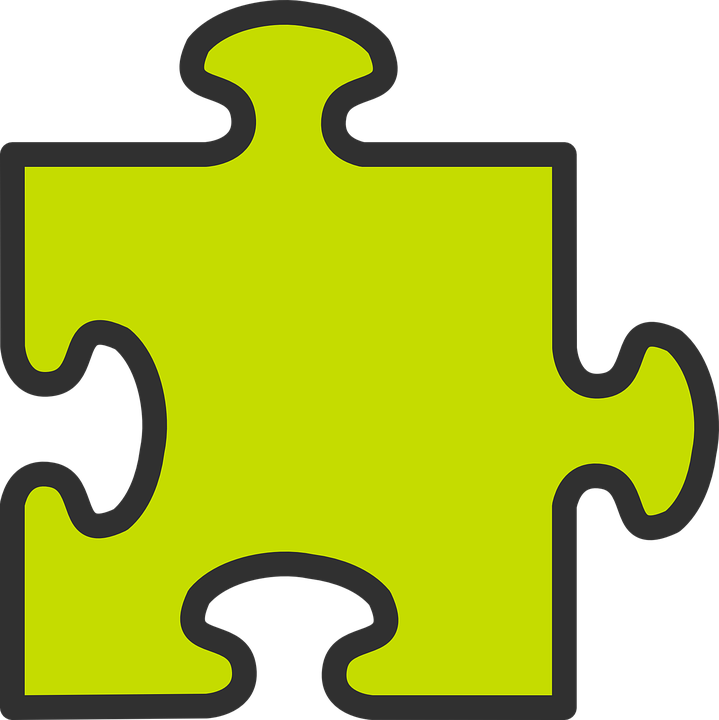 You know that in French most adjectives go after the noun:
Remember: add –e to make the regular form of feminine adjectives
un café indépendant
an independent café
un cinéma idéal
an ideal cinema
une école différente
a different school
une rue importante
an important street
a clean park
un parc propre
une poste utile
a useful post office
Remember: adjectives already ending in –e stay the same!
[Speaker Notes: Timing: 2 minutes

Aim: to recap the rule pupils know about French adjectives.

Procedure:1. Click to present the information.
2. Elicit the English meanings.]
Adjectives before the noun
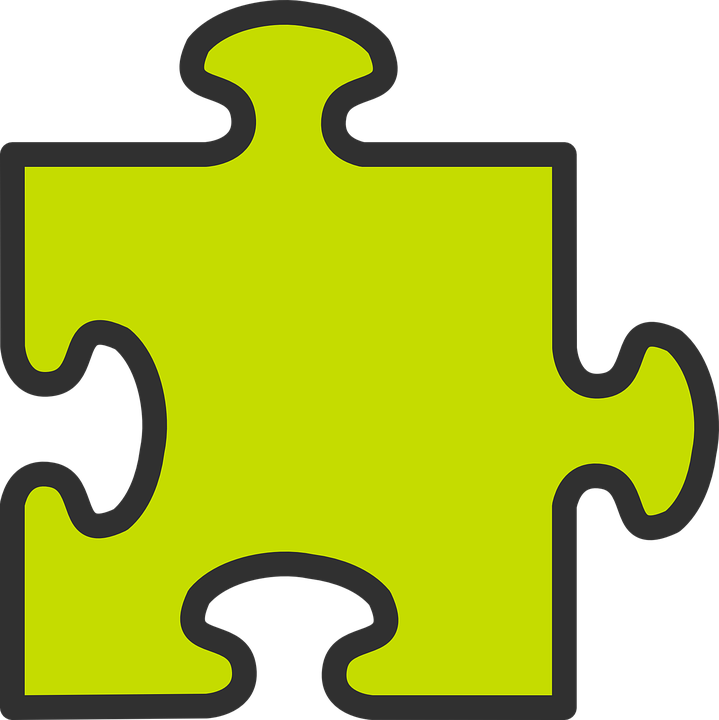 However, some adjectives go before the noun:
Several of these adjectives are irregular. Let’s practise them.
These are adjectives that refer to beauty, age, good/bad or size:
B
un beau parc			a beautiful park
une belle église			a beautiful church
un vieux musée			an old museum
une jeune fille			a young girl
A
une bonne école	 		a good school
une mauvaise université		a bad university
G
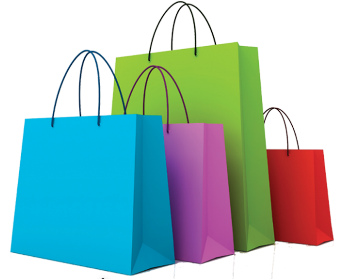 un grand magasin			a big shop
une petite poste			a small post office
S
[Speaker Notes: Timing: 2 minutes

Aim: to introduce some adjectives that go before the noun.

Procedure:1. Click to present the information.
2. Elicit the English meanings.]
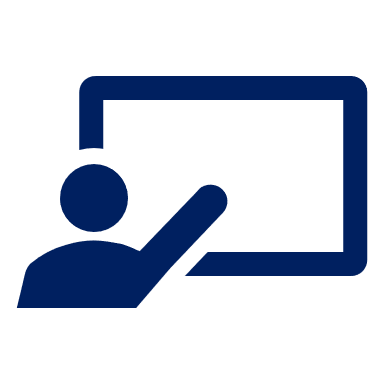 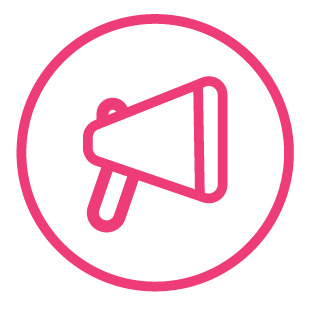 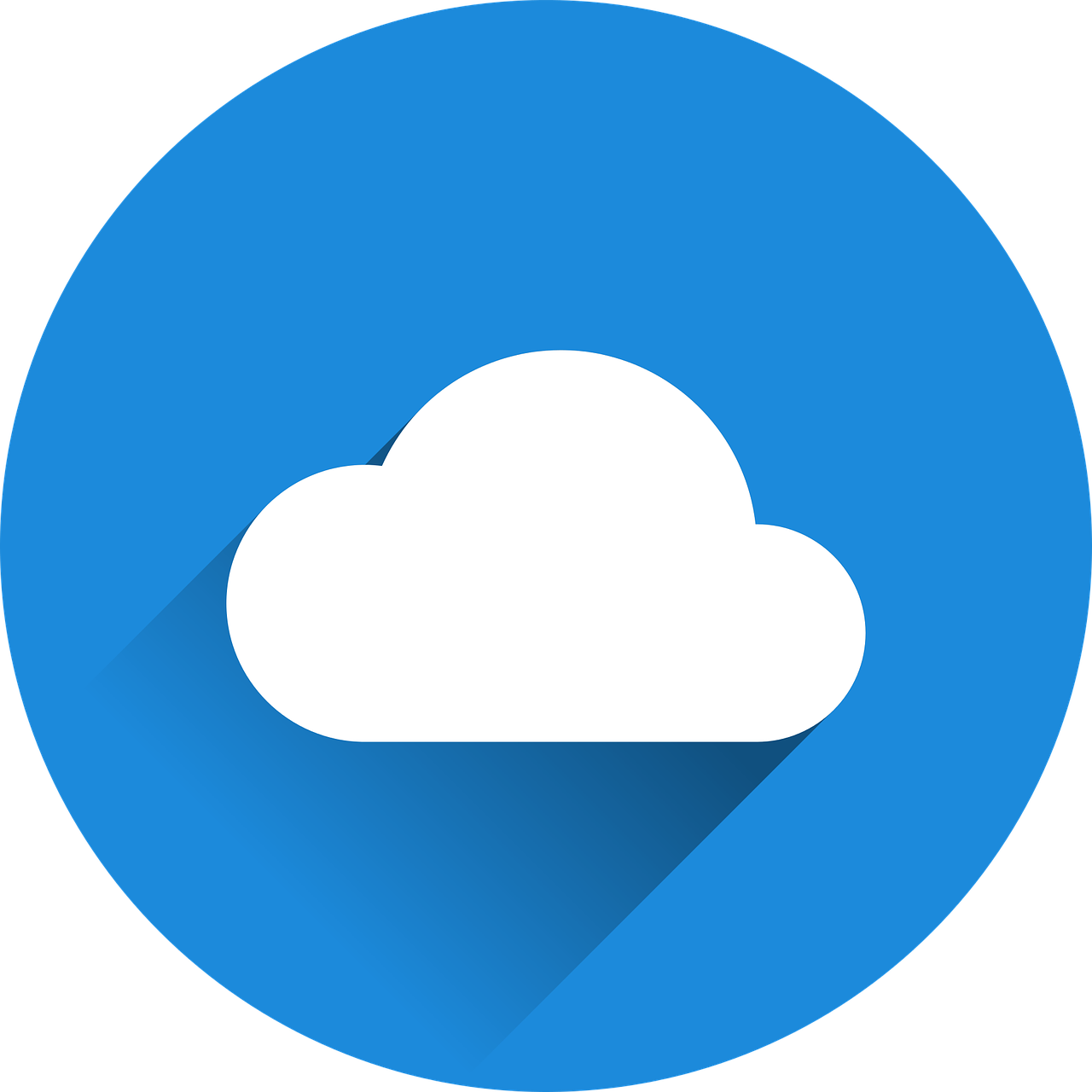 Écoute. C’est A ou B ?
B
mots
1
A
2
A
vocabulaire
B
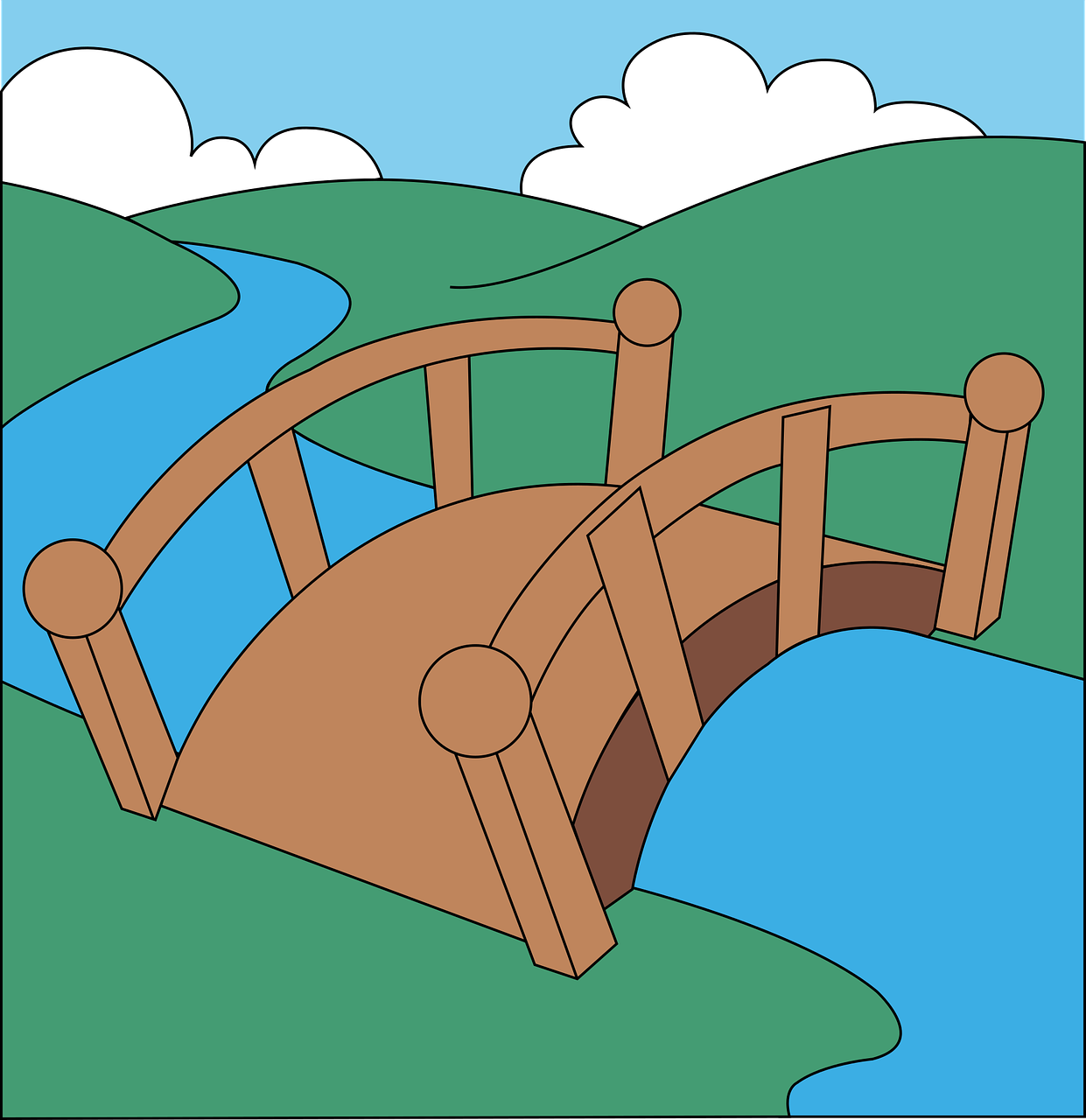 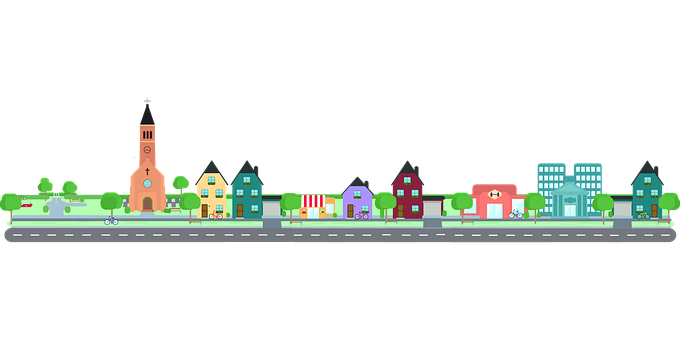 une belle rue
un beau pont
____
____
[a beautiful street]
[a beautiful bridge]
[Speaker Notes: Timing: 5 minutes (four slides)

Aim: to practise the four new irregular adjectives for this week, in masculine and feminine forms.
Procedure:
Click to play number 1. Then play number 2.
Pupils write 1 A or B and 2 A or B.
Click to reveal the written answers.
Continue with the next three slides.

Transcript:belle
beau]
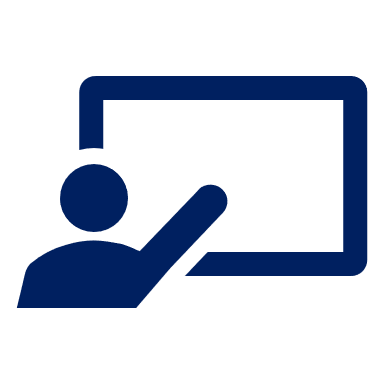 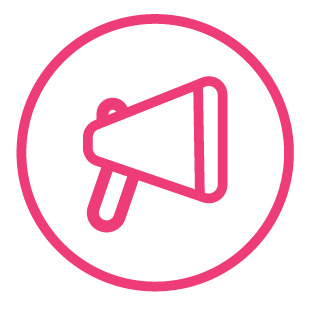 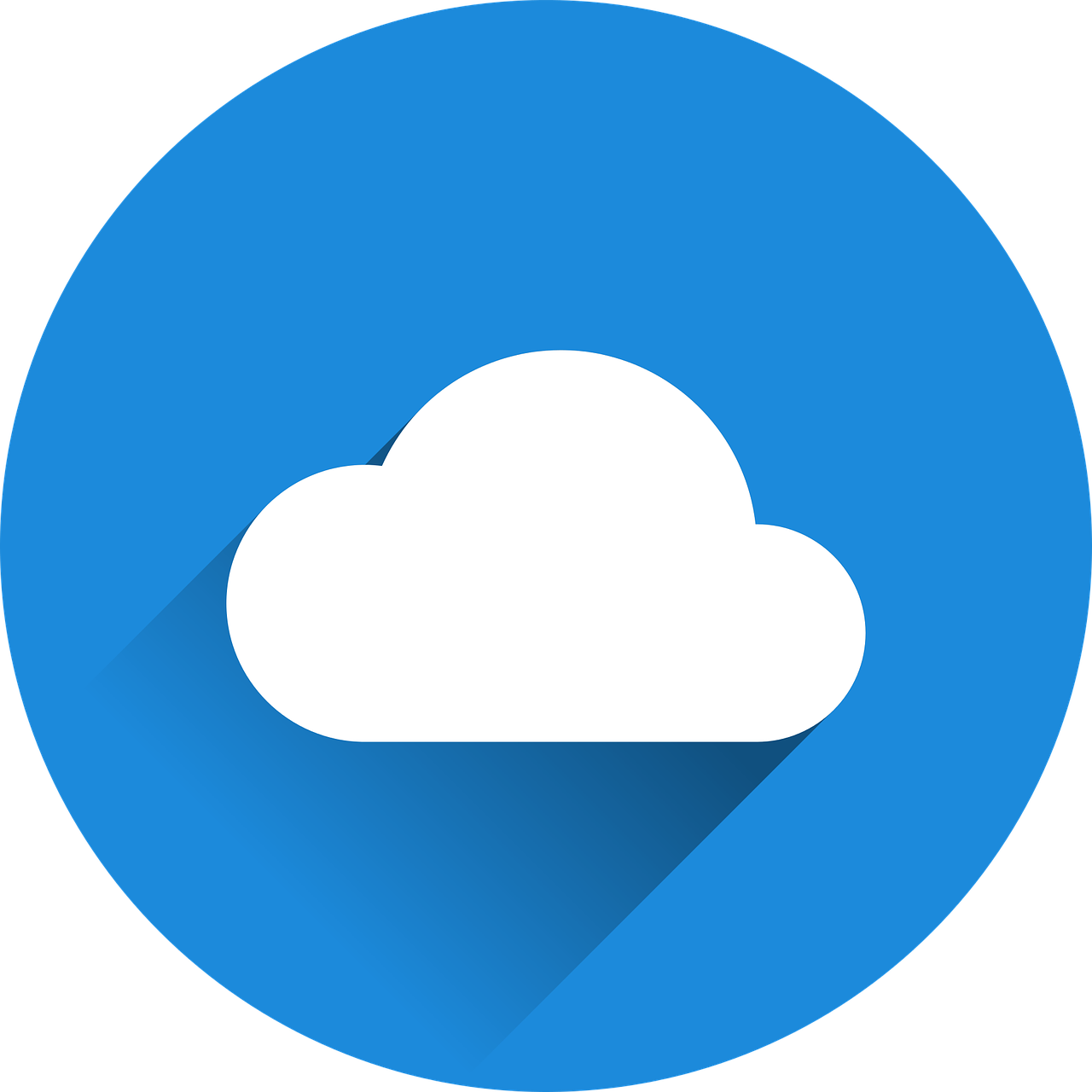 Écoute. C’est A ou B ?
B
mots
1
A
2
A
B
vocabulaire
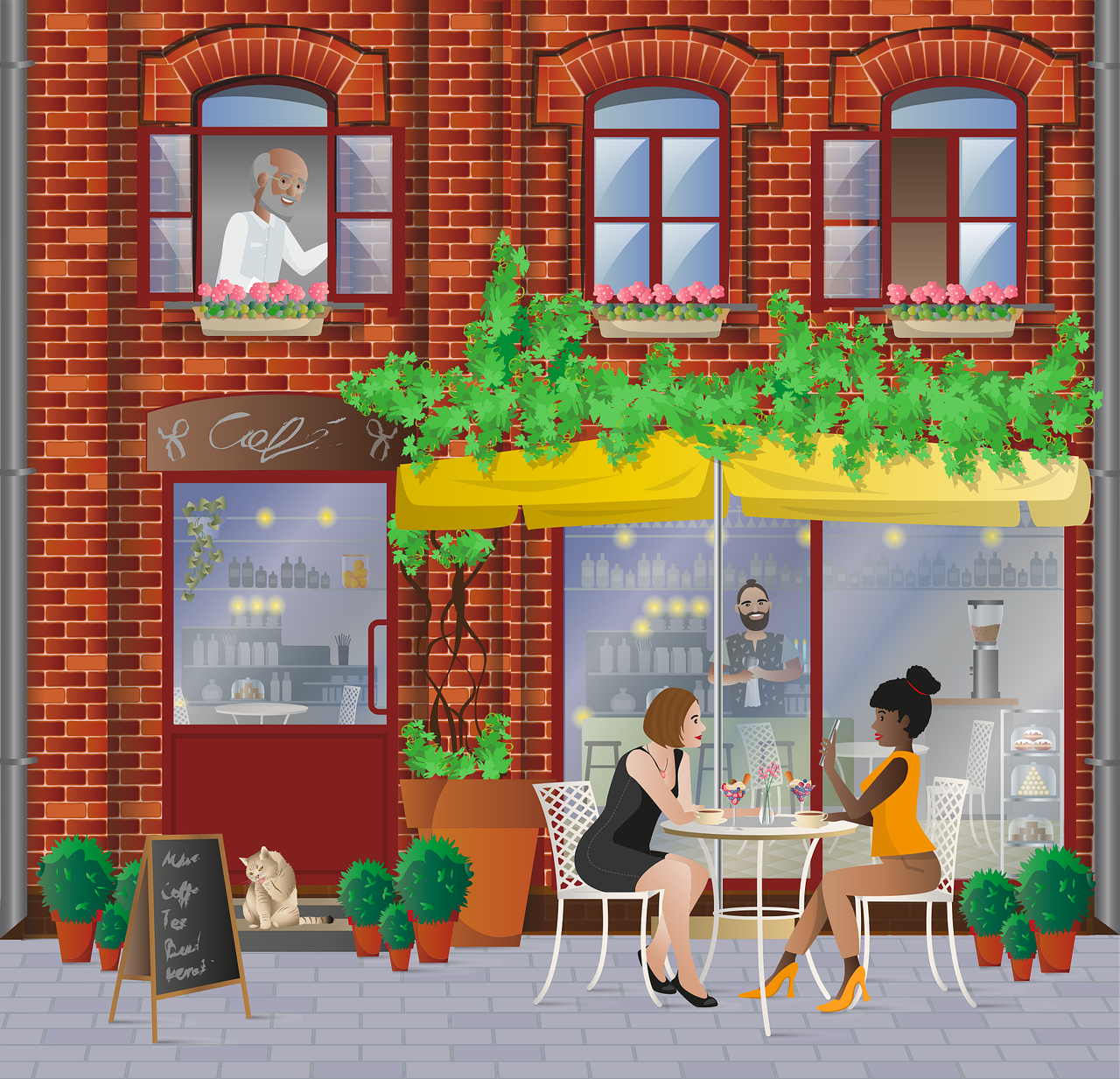 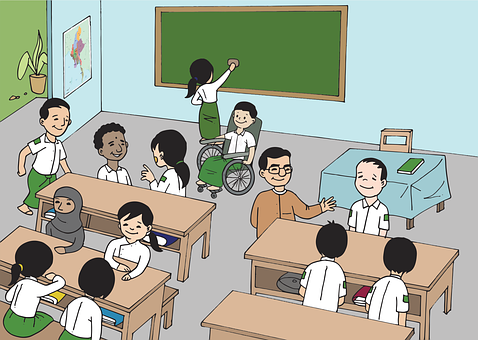 un nouveau café
une nouvelle école
____
____
[a new café]
[a new school]
[Speaker Notes: Transcript:nouvellenouveau]
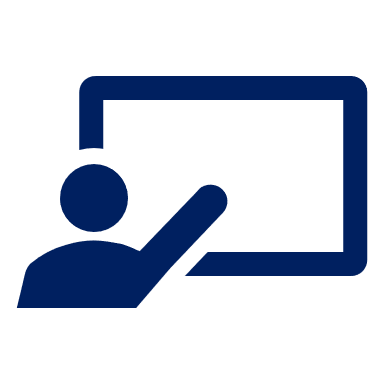 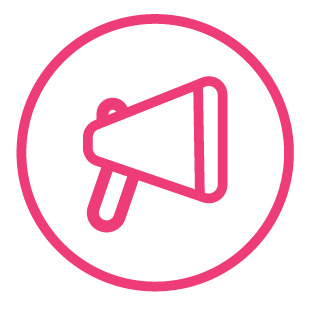 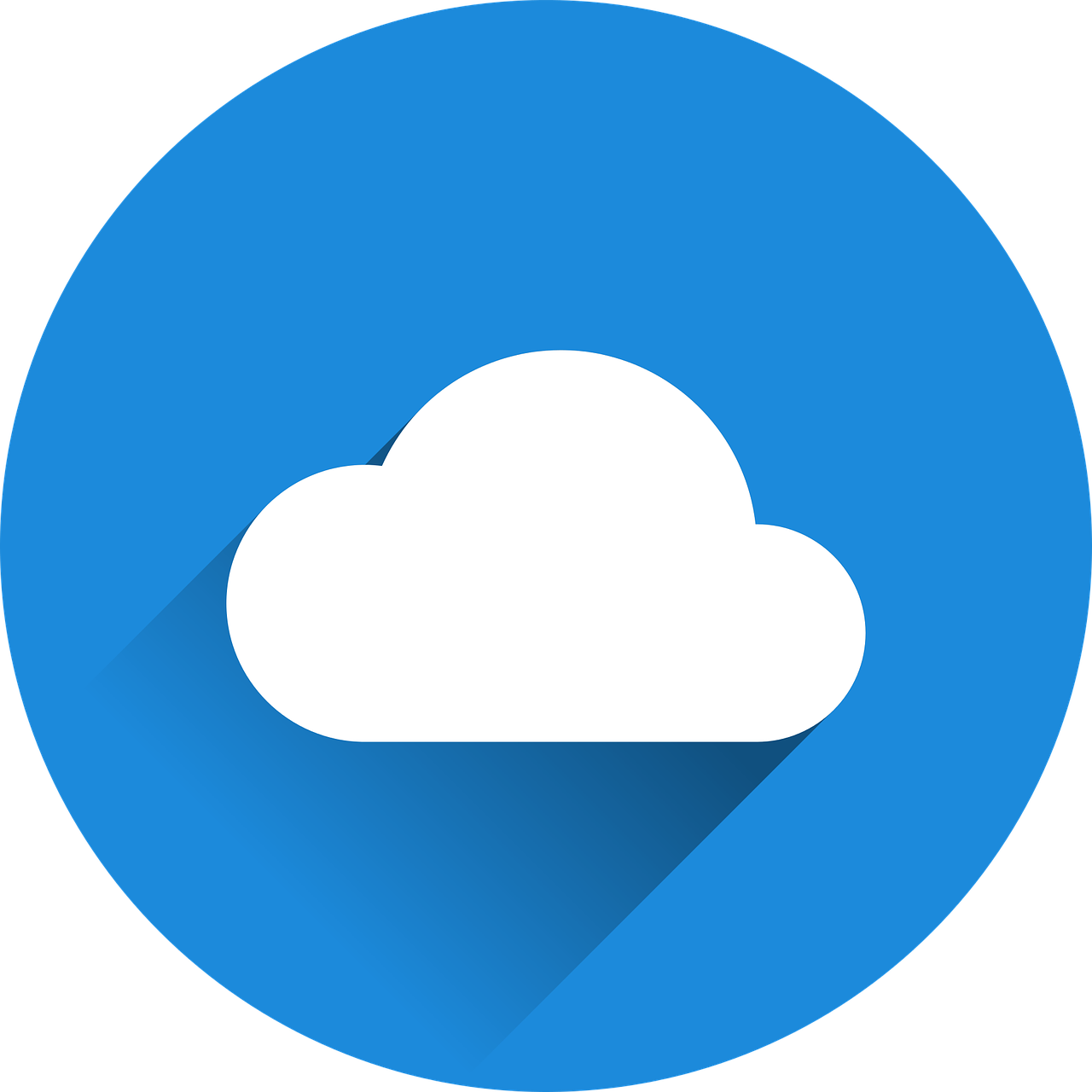 A
Écoute. C’est A ou B ?
mots
1
A
B
B
2
vocabulaire
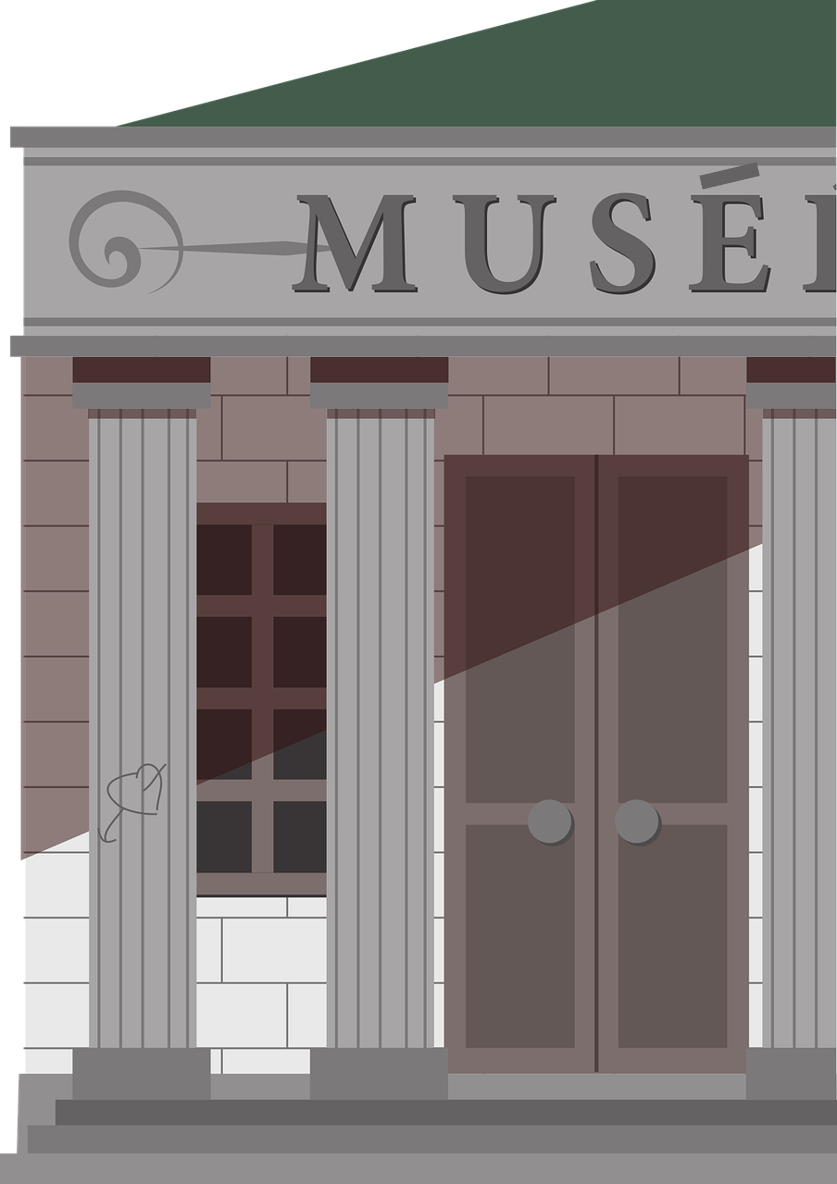 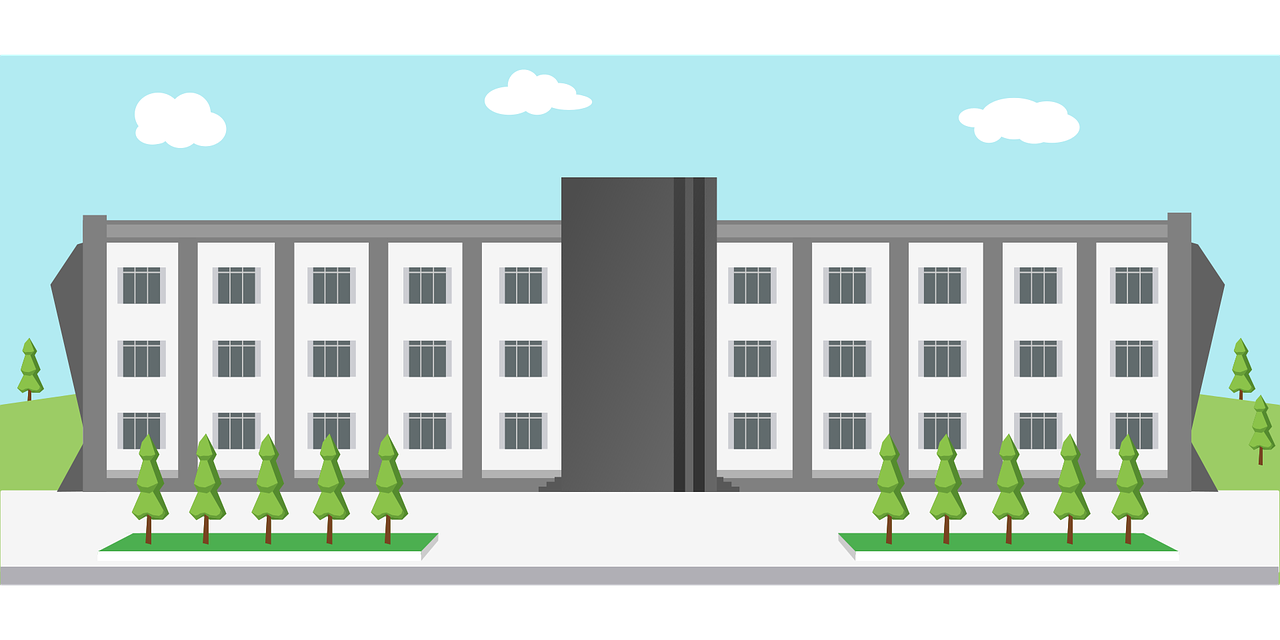 un vieux musée
une vieille université
____
____
[an old museum]
[an old university]
[Speaker Notes: Transcript:vieuxvieille]
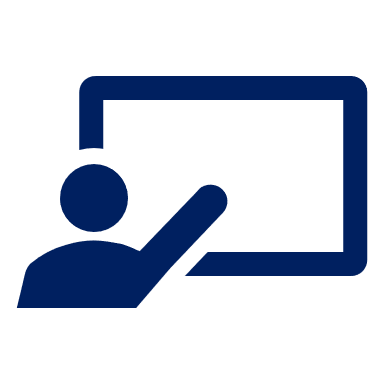 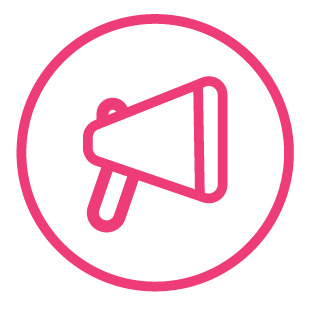 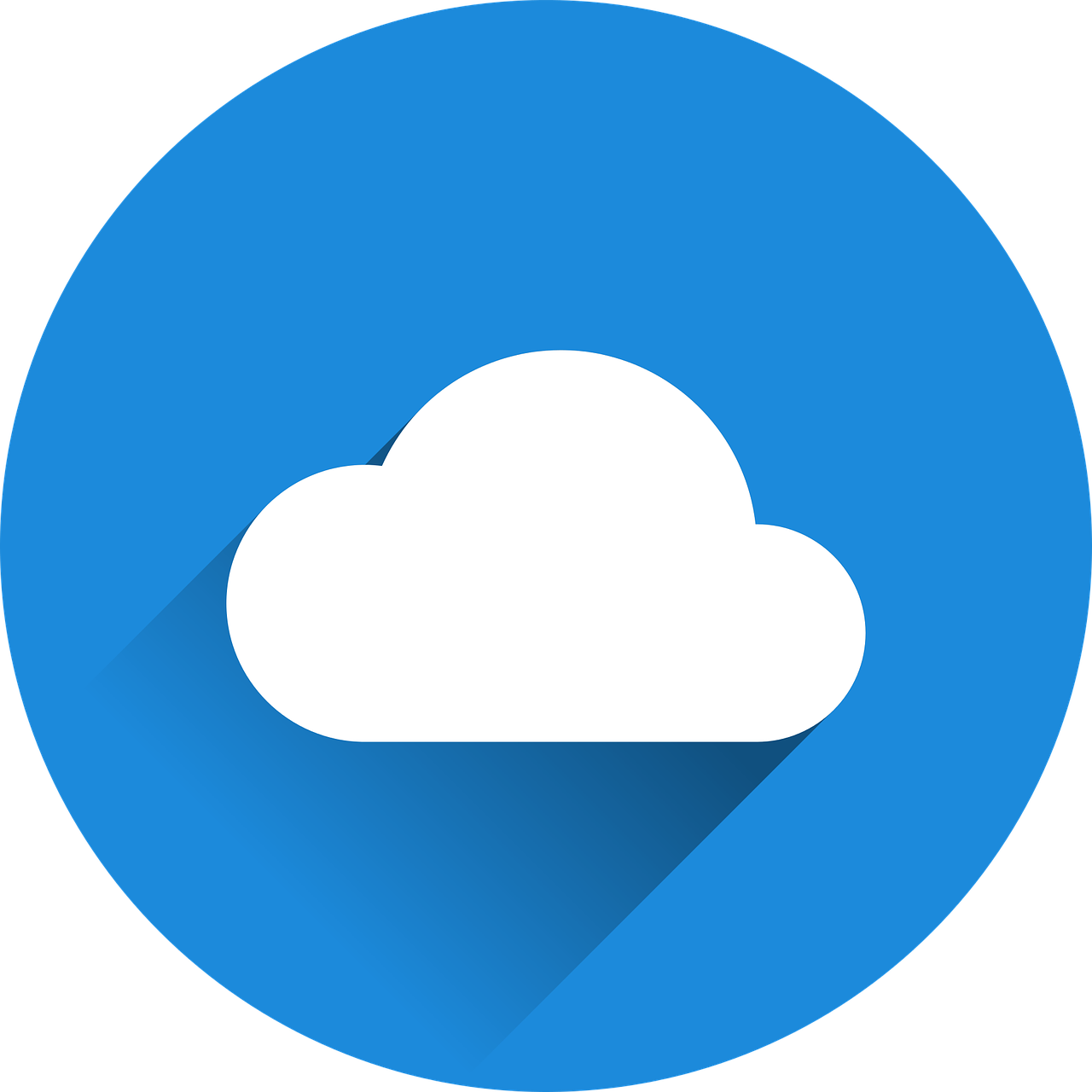 Écoute. C’est A ou B ?
A
mots
1
A
2
B
B
vocabulaire
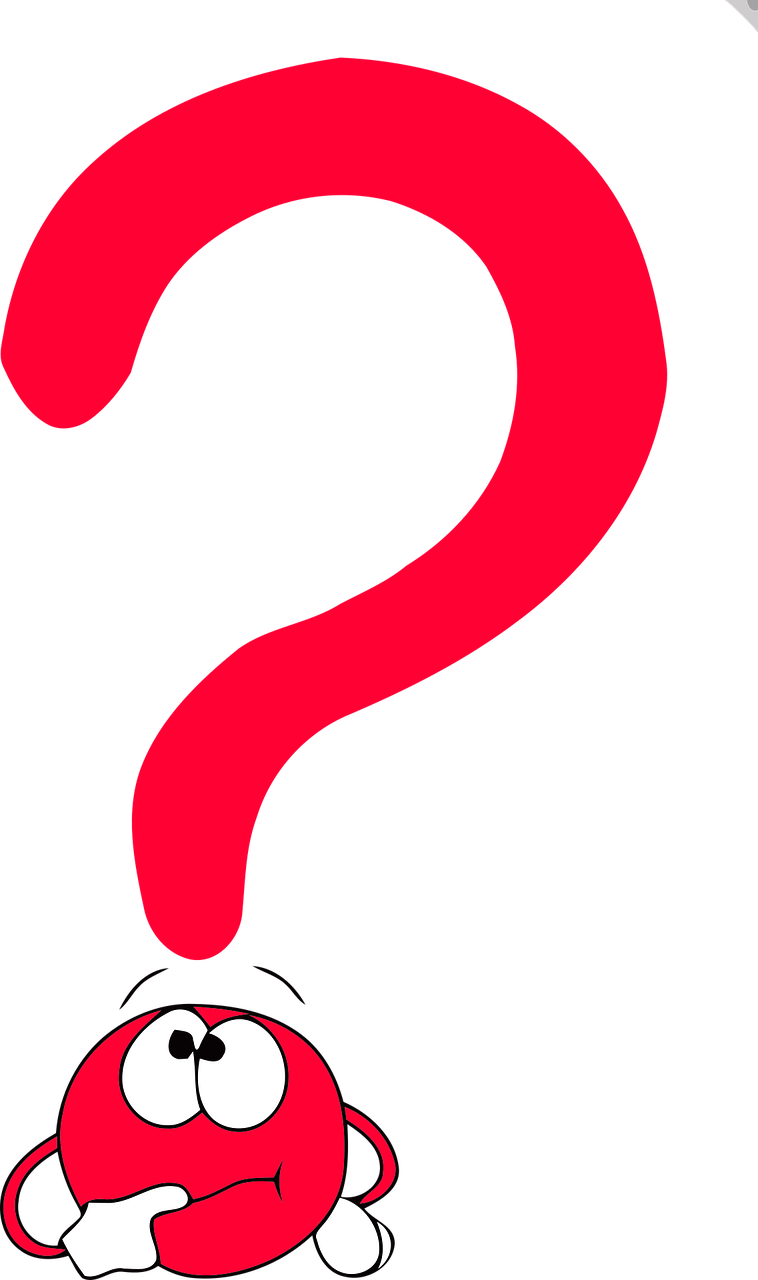 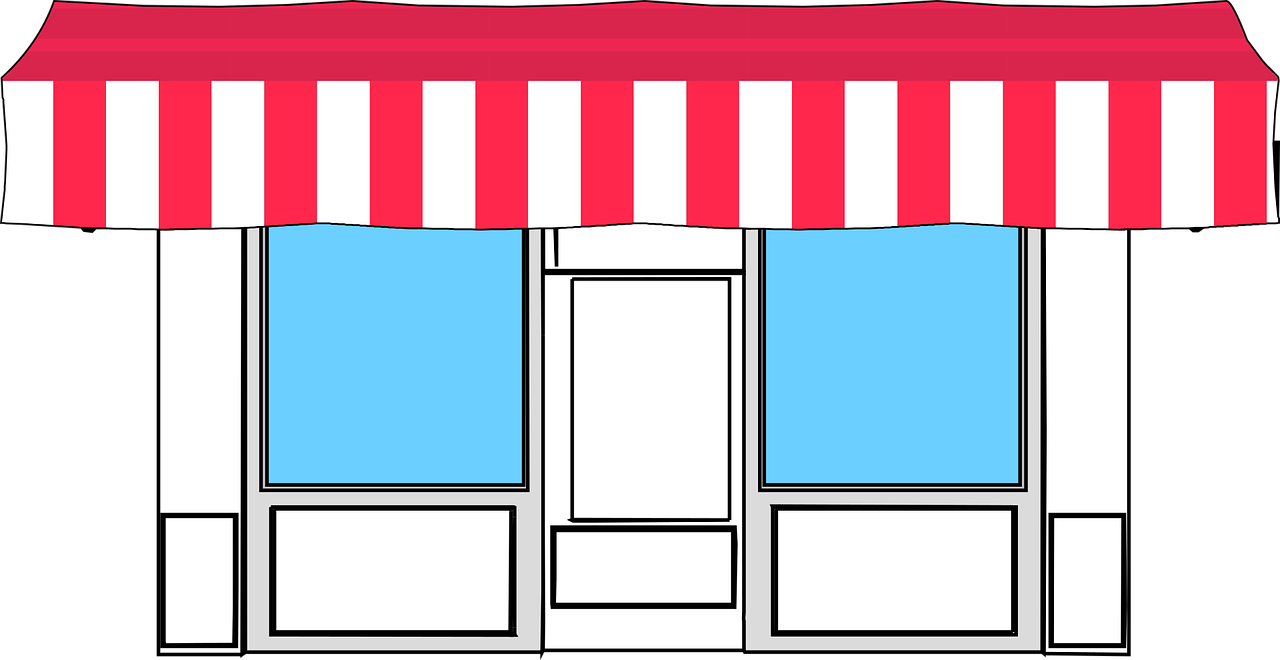 un bon magasin
une bonne question
___
____
[a good shop]
[a good question]
[Speaker Notes: Transcript:bonbonne]
Pierre décrit Lorient.
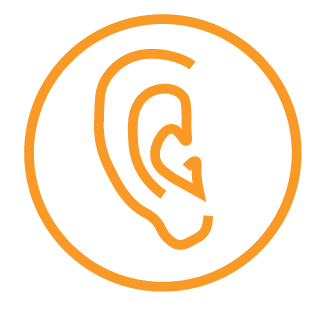 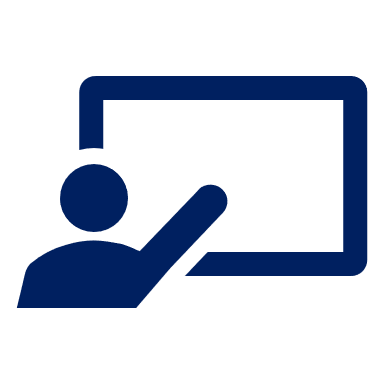 Écoute. Écris 1 – 6 et A ou B.
écouter
Listen again. Note the place and description in English.
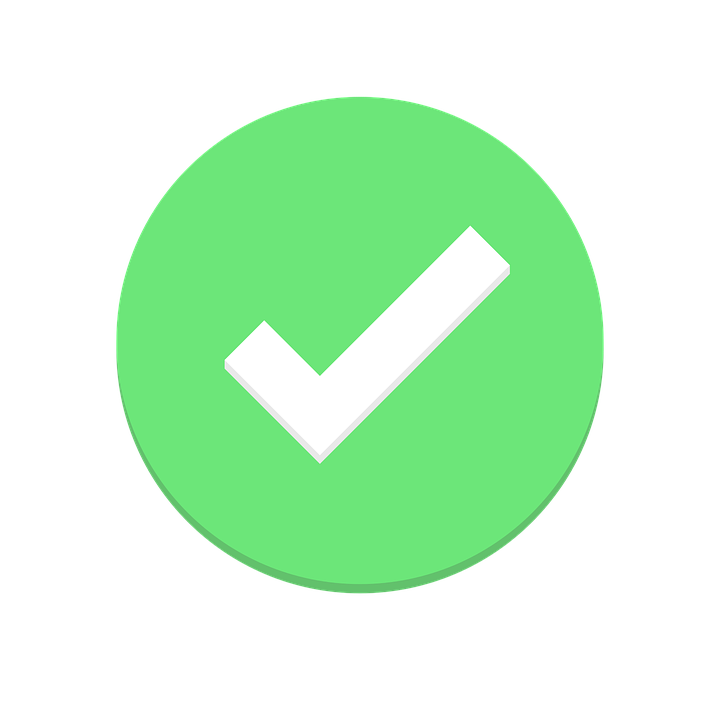 1
v
1
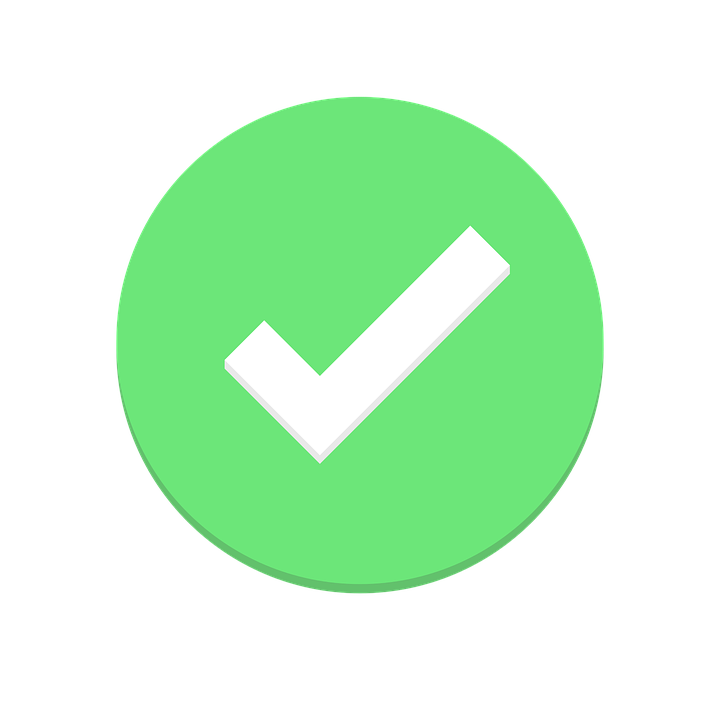 v
2
2
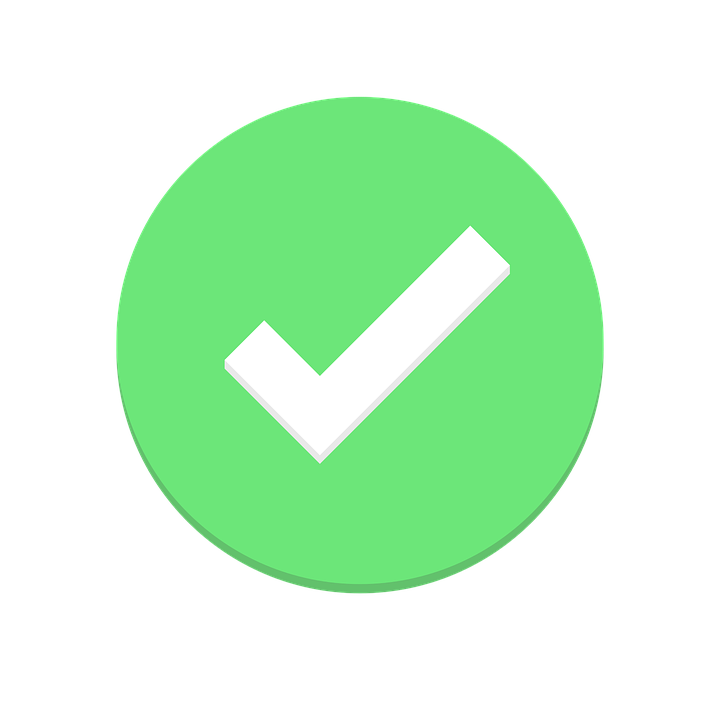 v
3
3
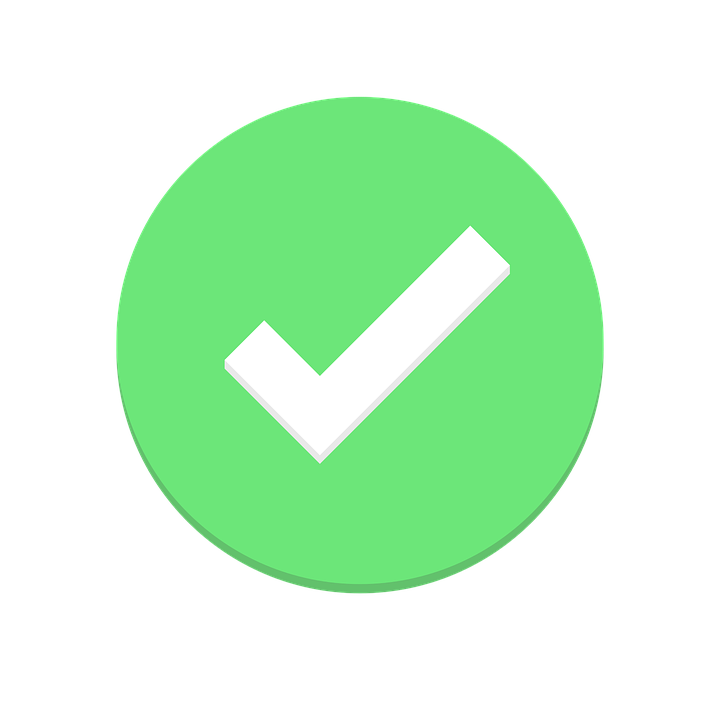 v
4
4
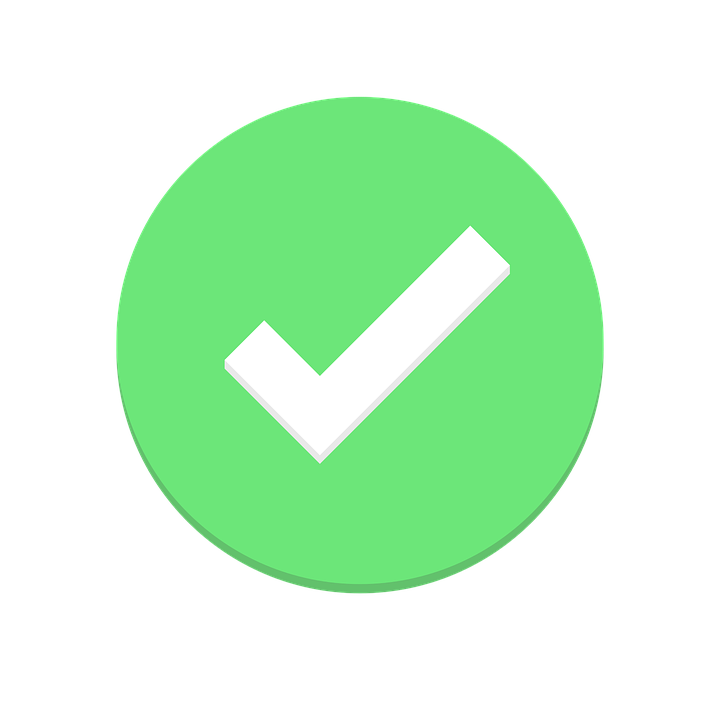 v
5
5
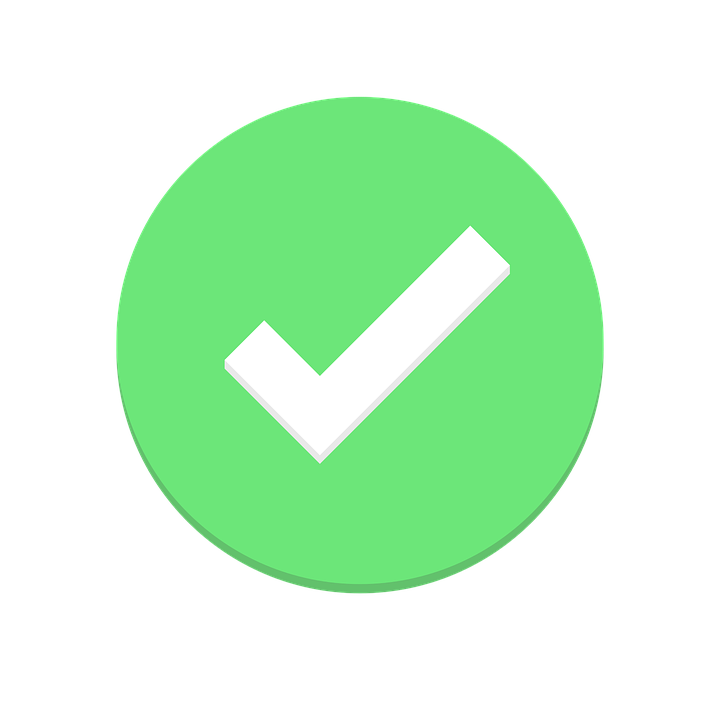 6
6
v
[Speaker Notes: Timing: 5 minutes
Aim: to practise aural comprehension of feminine and masculine forms of new and previously taught prenominal adjectives.

Procedure
Pupils listen to the short sentences and decide which noun they are describing, based on the adjective form (and gender of the noun).
Click to check.
Click again to bring up a 2nd set of audio buttons. Pupils listen again – this time to the full sentences - and note in English the noun and description.
Click to reveal answers.

Transcript 1:
[…] est petit.  (poste | pont)[…] est nouveau.  (hôtel | université)[…] est mauvaise. (magasin | école)[…] est grand. (église | cinéma)[…] est vieille. (musée | poste)[…] est belle. (rue | parc)

Transcript 2:
Le pont est petit.
L’ hôtel est nouveau.
L’école est mauvaise.
Le cinéma est grand.
La poste est vieille.
La rue est belle.]
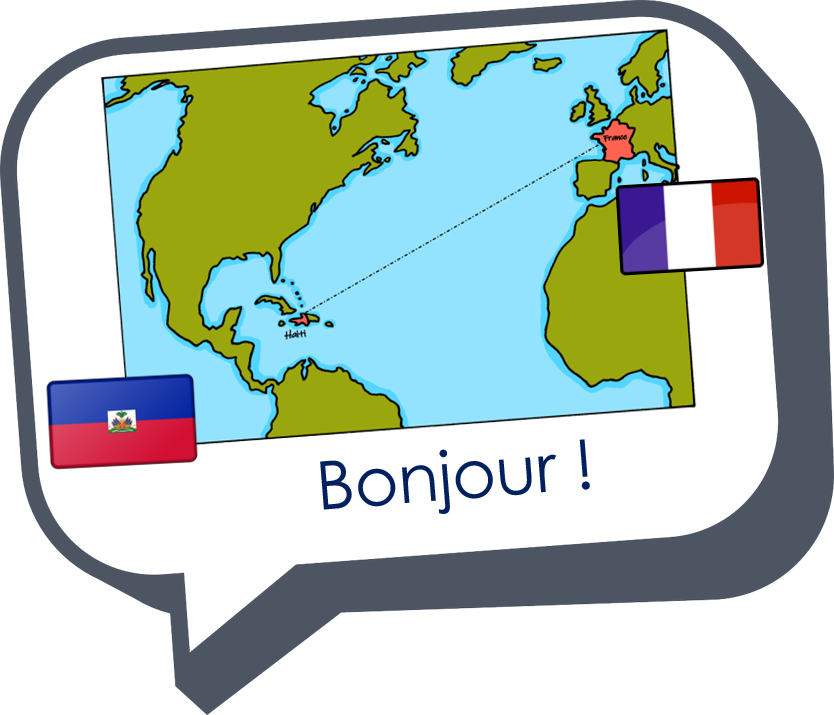 Au revoir !
vert